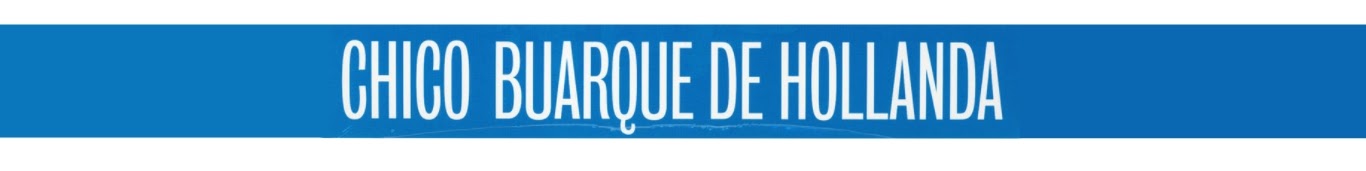 Bartira Nunes Bonfim - 11779312                                  Kim Alexis do Carmo - 9779502Maria Vitoria M. dos Santos - 11776514Vitor Alves de Mattos - 11918522
Bartira Nunes Bonfim - 11779312                                  Kim Alexis do Carmo - 9779502Maria Vitória M. dos Santos - 11776514Vitor Alves de Mattos - 11918522
SUMÁRIO
01
02
CONTEXTO HISTÓRICO E INTRODUÇÃO
LIRISMO NOSTÁLGICO
03
CANÇÕES DA REPRESSÃO
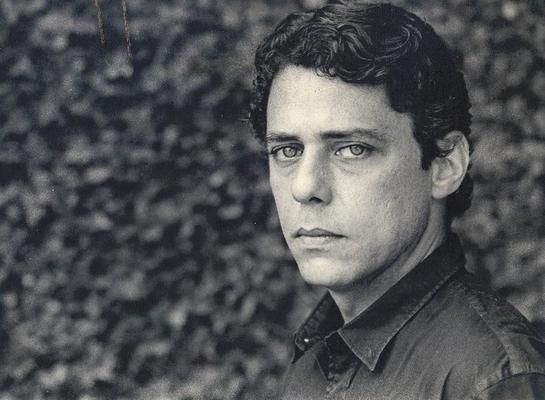 01
CONTEXTO HISTÓRICO E INTRODUÇÃO
A vida de Chico Buarque frente ao contexto brasileiro e suas canções
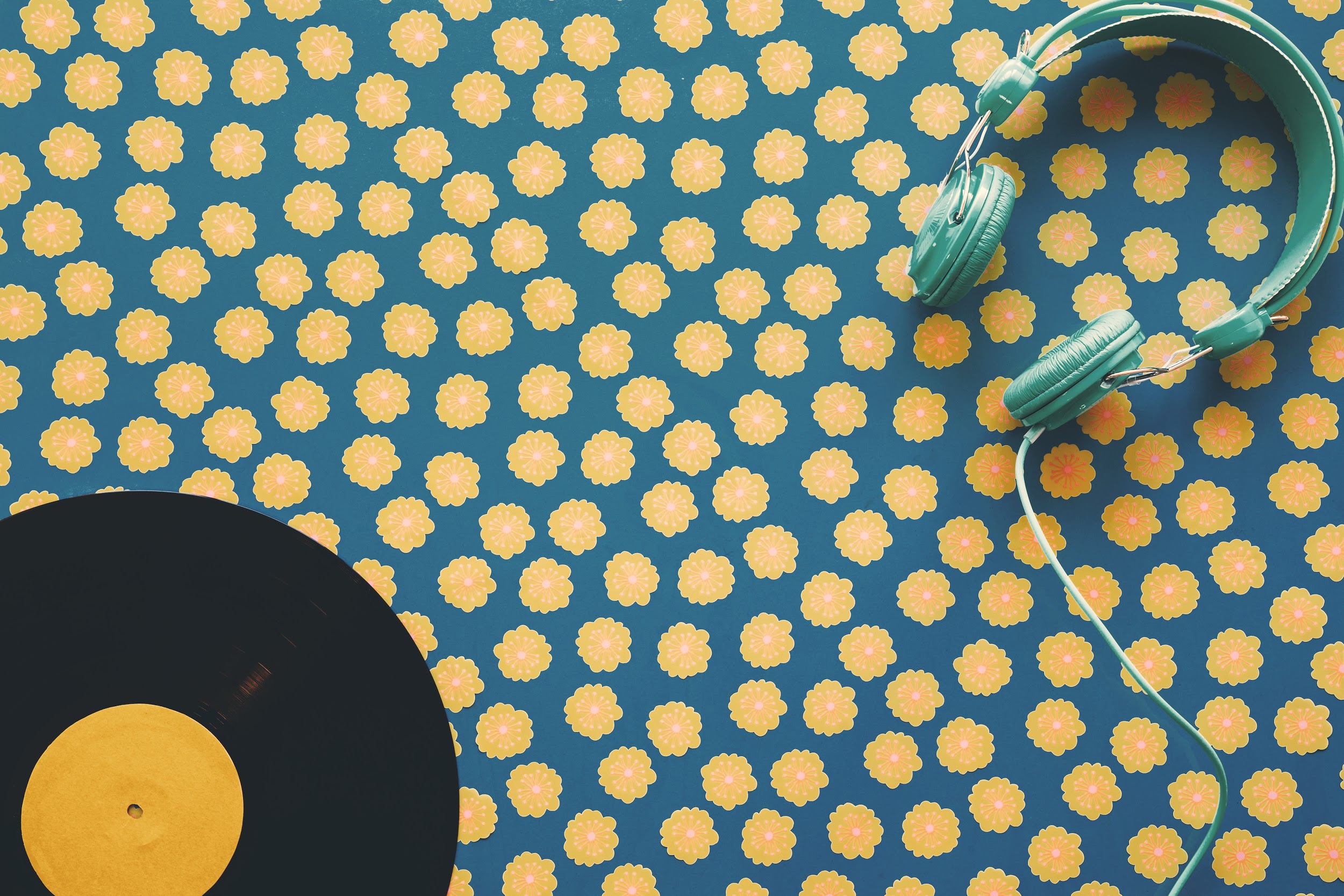 LINHA DO TEMPO
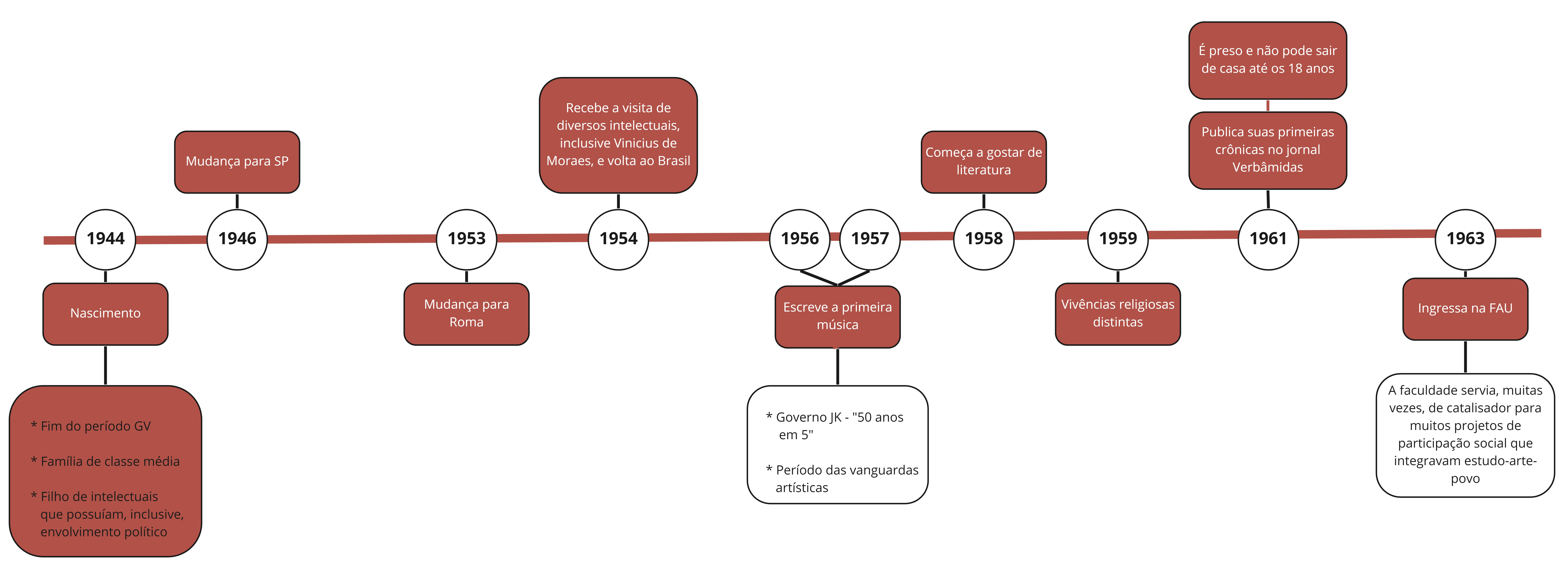 Brasil -Ditadura
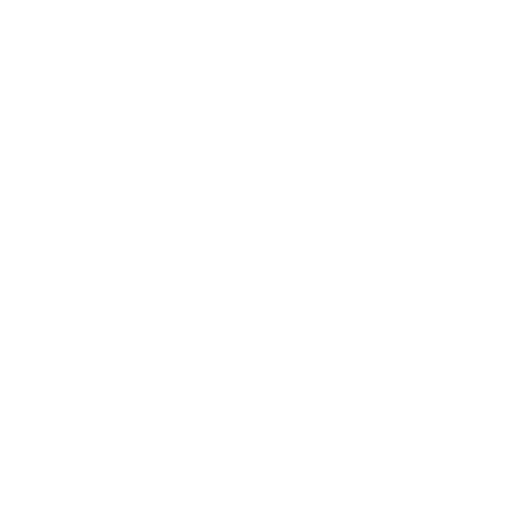 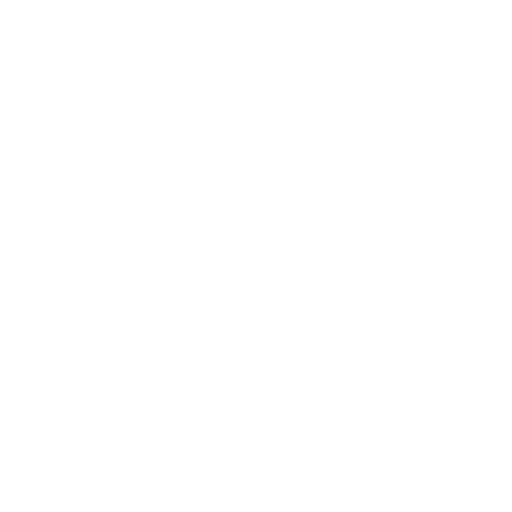 TEMOR DOS 
GRUPOS CONSERVADORES
GOLPE DE 64
Articulação política realizada por civis e militares na passagem de 1961 para 1962
Ascensão dos movimentos sociais, como os movimentos de camponeses, operários e estudantes
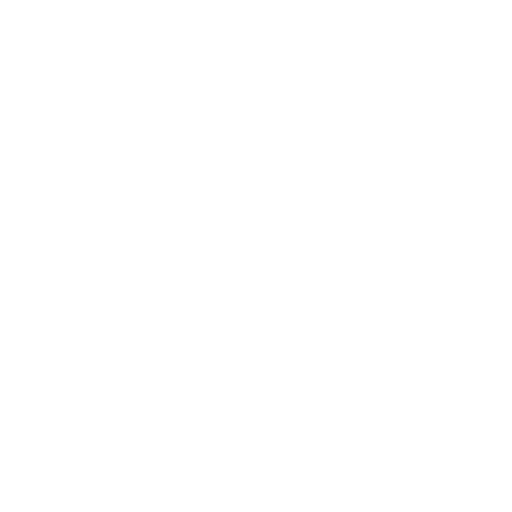 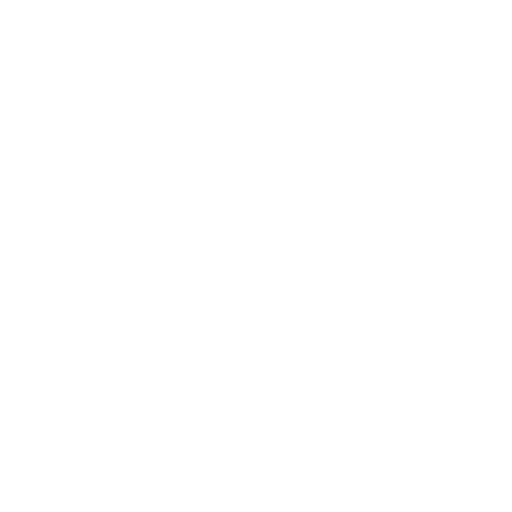 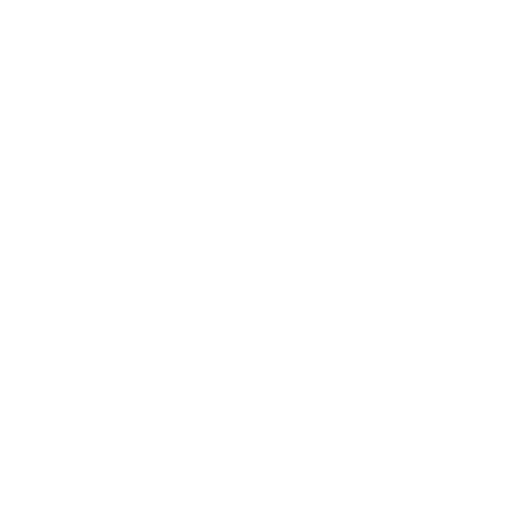 31/03/1964
13/03/1964
SOCIEDADE BRASILEIRA
Dividida ideologicamente entre esquerda e direita
Rebelião organizada por Olympio Mourão deu início ao golpe civil-militar
Comício da Central do Brasil: o discurso de Jango deu a entender que o presidente partiria na defesa das Reformas de Base
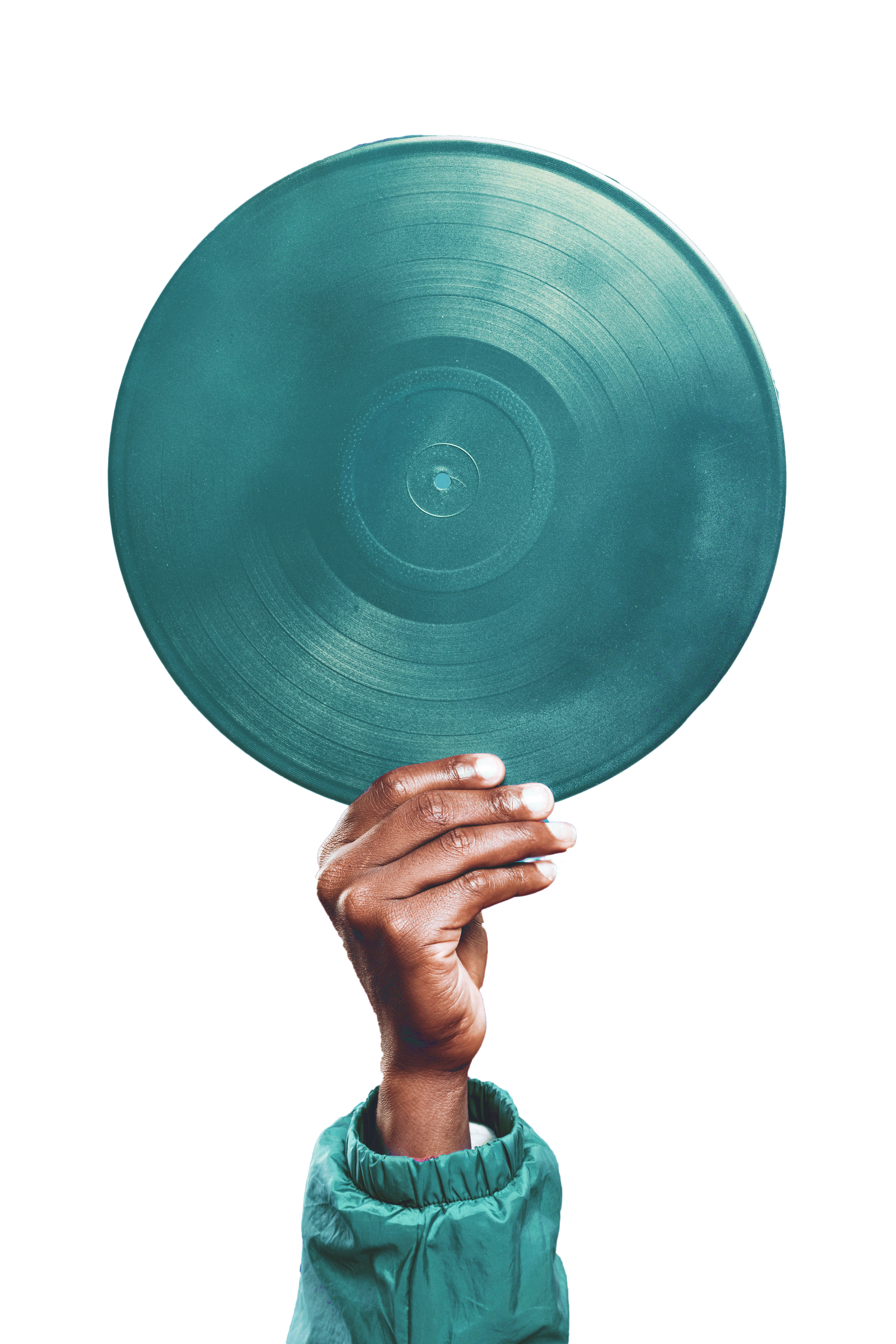 PRIMEIROS DISCOS DO CHICO
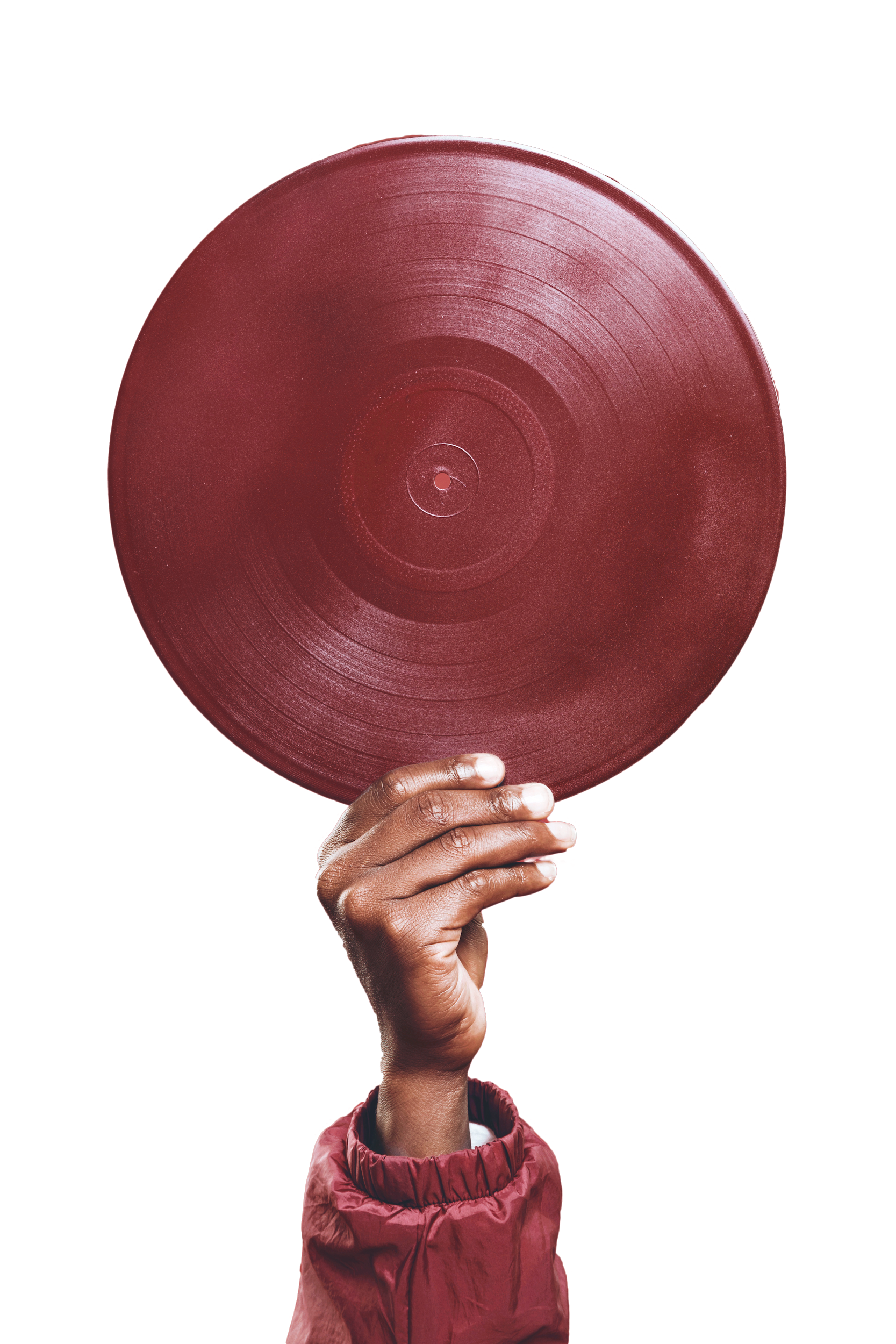 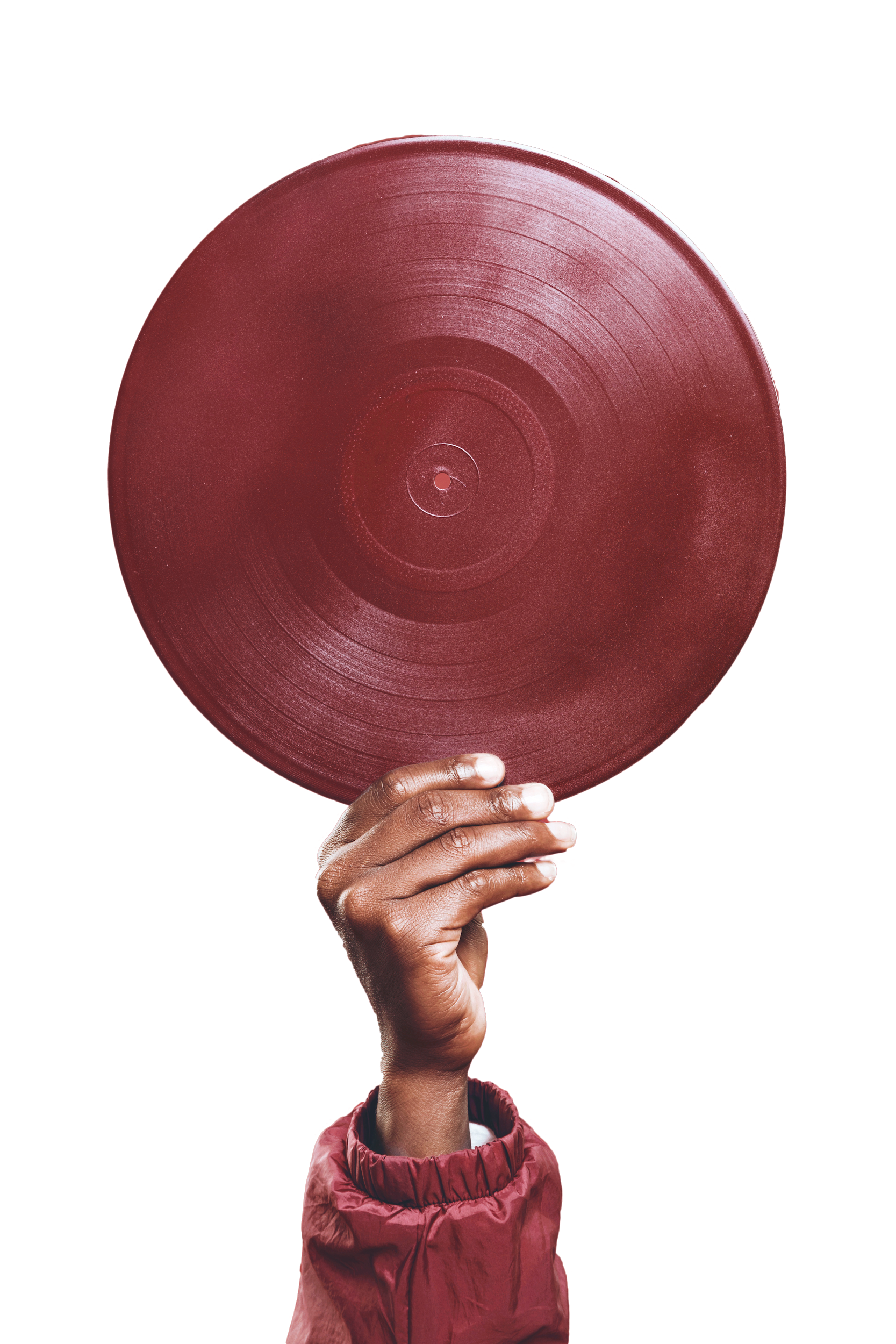 O tempo é algo que sempre passa, enquanto as pessoas ficam
Atitude básica de distanciamento político
Grande marca de nostalgia: a ânsia pelo retorno a uma situação em que não haja dor e em que as barreiras do individualismo possam ruir
Recusa da realidade presente: busca por figuras da infância ou da sociedade pré-industrial
Espaço-tempo míticos, como o Carnaval, o samba e a canção (Sonho de um Carnaval, Noite dos Mascarados, Olê Olá, etc)
Morena dos Olhos d’Água
Passa a vela e vai-se emboraPassa o tempo e vai também
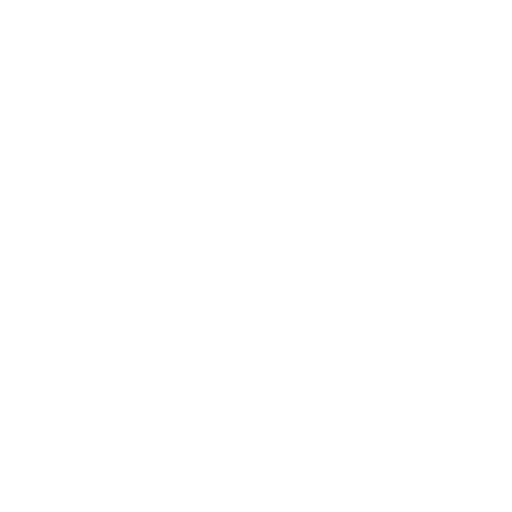 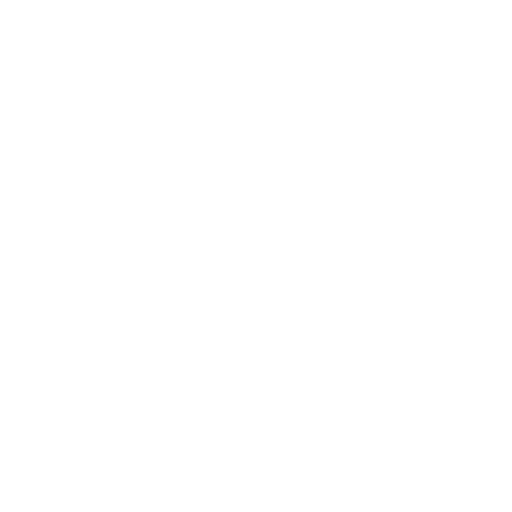 1967
RODA-VIVA
NOVA IMAGEM DO CHICO
Antilírico, chocante, destruindo a imagem muito consumível de bom menino, de boa família e bem comportado
Desmitificação do ídolo popular
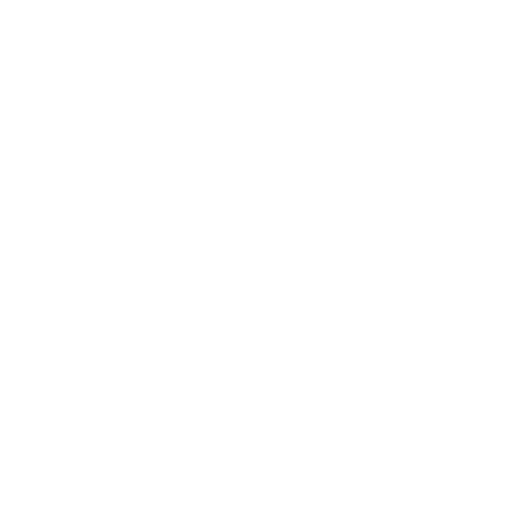 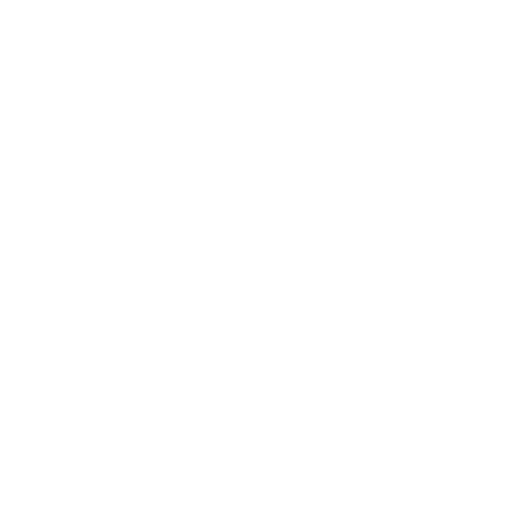 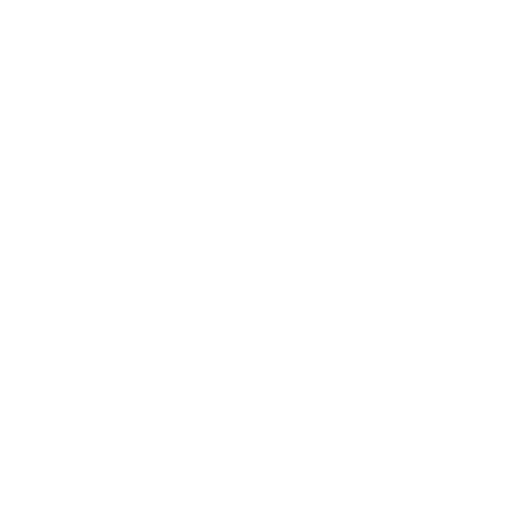 PÚBLICO
FESTIVAIS
CHICO X TROPICALISTAS
Passou a vê-lo como intransigente defensor do estilo tradicional de compor
Confronto florescido em Festivais da Música Popular Brasileira
Canalizavam a necessidade de agremiação, de debate público, de insatisfação e vontade insofrida de participação da juventude
Crise política, pessoal e poética
A classe intelectual é duramente atingida
1968
AI-5, prisões, torturas, sumiço, censura e exílios
Sabiá
Quero deitar à sombra de uma palmeira que já não há 
Colher a flor que não dá
Sérgio Buarque
“Somos uns desterrados em nossa própria terra”
POLARIZAÇÃO CHICO-CAETANO
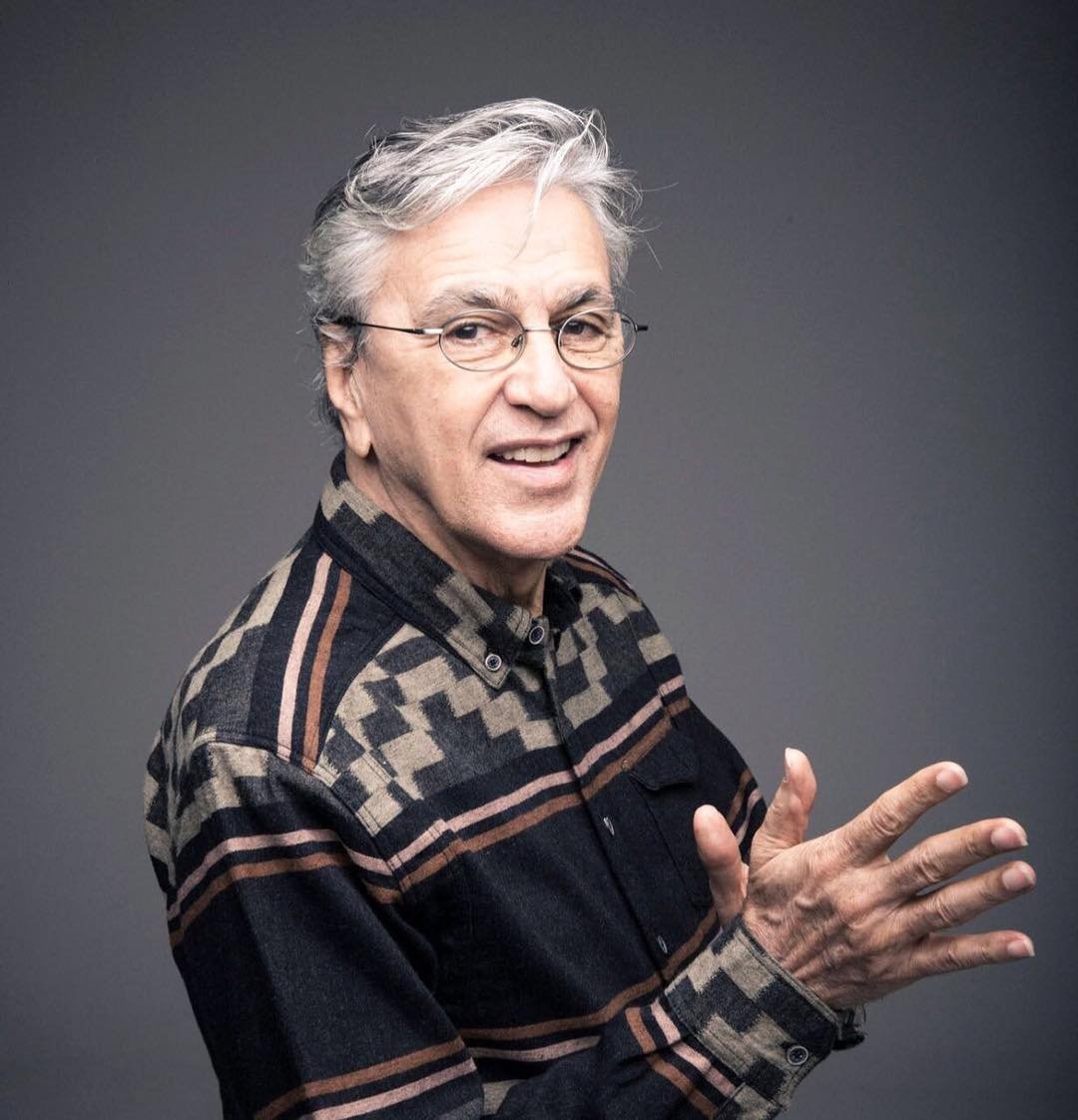 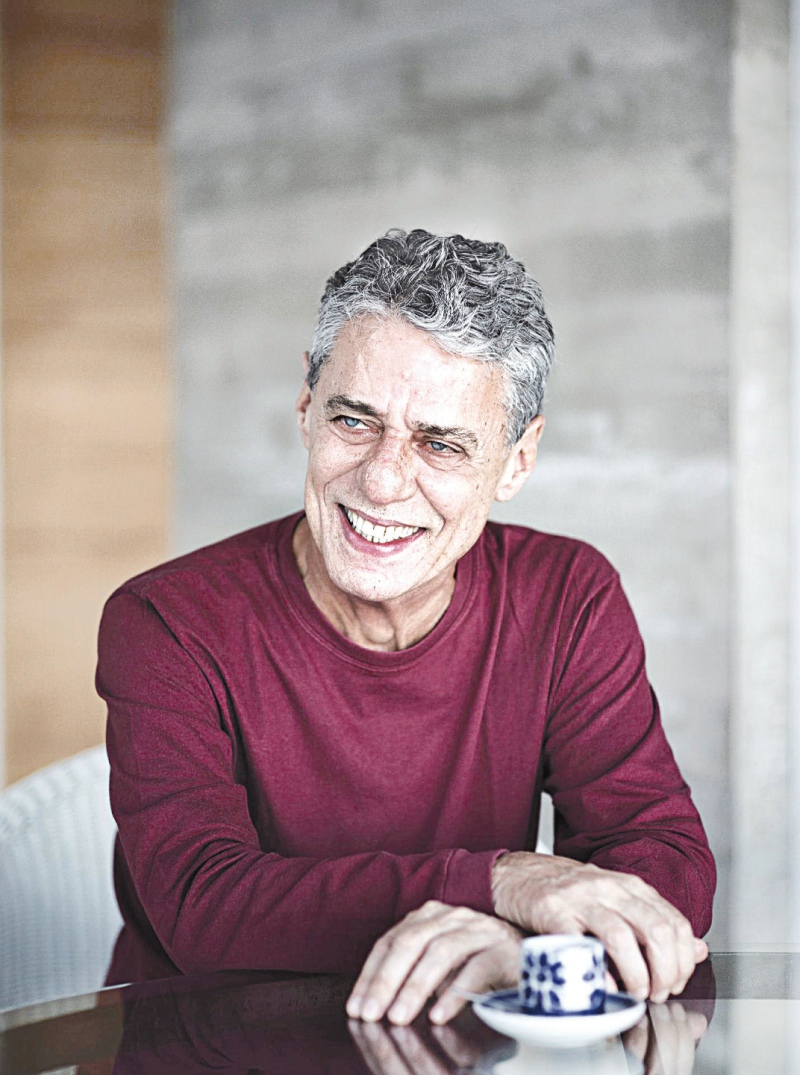 CAETANO VELOSO
CHICO BUARQUE
O cosmopolita –
 
O futuro –
“As coisas vão e vêm. Não creio nessa caminhada para frente, como se pudesse haver um progresso. Não compartilho dessa ideia ocidental de progresso linear”. E pouco adiante, depois de chamar Chico de “Maravilhoso”: “Ele anda para frente arrastando a tradição, isso é bem do signo dele, que é Gêmeos.”
- O provinciano 

- O passado
COMPOSIÇÕES
O gosto do público, evidentemente, se alterara e se manifesta o desencontro. Desencontro bem captado por Chico em seu quarto disco (metade foi gravado na Itália).
Chico passa a ser considerado “reacionário”
As canções Sabiá, Benvinda e Bom Tempo não “refletiram”, segundo as críticas da época, a dramaticidade da situação desesperada de 1968
CHICO BUARQUE DE HOLLANDA, VOL 4
ESSA MOÇA TA DIFERENTE
Essa moça tá diferente
Já não me conhece mais
Está pra lá de pra frente
Está me passando pra trás
Essa moça tá decidida
A se supermodernizar
Ela só samba escondida
Que é pra ninguém reparar

Eu cultivo rosas e rimas
Achando que é muito bom
Ela me olha de cima
E vai desinventar o som
Faço-lhe um concerto de flauta
E não lhe desperto emoção
Ela quer ver o astronauta
Descer na televisão
Mas o tempo vai
Mas o tempo vem
Ela me desfaz
Mas o que é que tem
Que ela só me guarda despeito
Que ela só me guarda desdém

Mas o tempo vai
Mas o tempo vem
Ela me desfaz
Mas o que é que tem
Se do lado esquerdo do peito
No fundo, ela ainda me quer bem
RETORNO AO INTERESSE PELA VIDA POLÍTICA
“Eu vim realmente começar a entender o que estava acontecendo quando cheguei de volta, em 1970. Era uma barra muito pesada, vésperas de Copa do Mundo, foi um susto chegar aqui e encontrar uma realidade que eu não imaginava.
Em um ano e meio de distância dava pra notar. Aqueles carros entulhados com os ‘Brasil, ame-o ou deixe-o’, ou ainda ‘ame-o ou morra’ nos vidros de trás. Mas não tinha outra. Eu sabia que era o novo quadro, independentemente de choques ou não. ‘Muito bem, é aqui que eu vou viver’. Que realmente eu já estava aqui de volta. Então fiz o Apesar de Você”
- Chico Buarque
CHICO ENQUANTO POETA SOCIAL
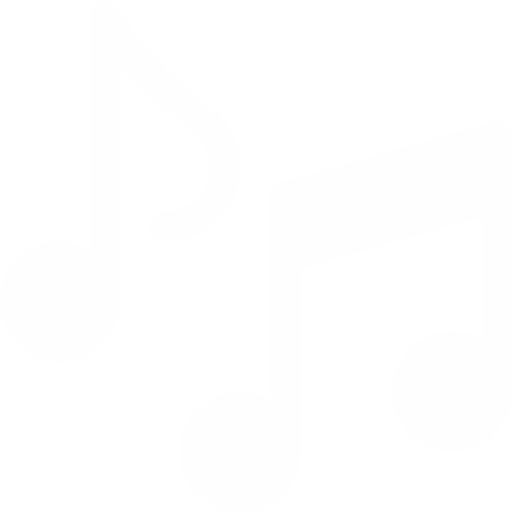 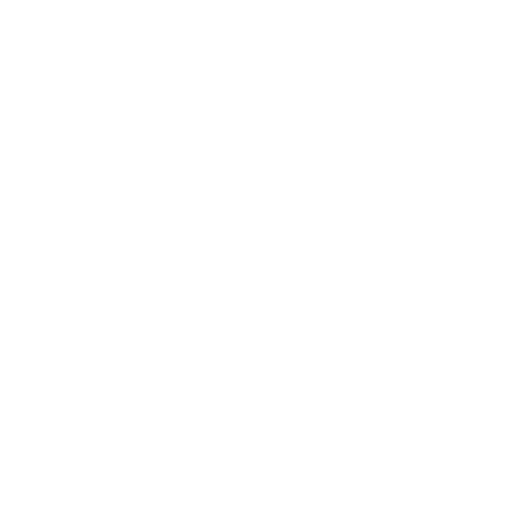 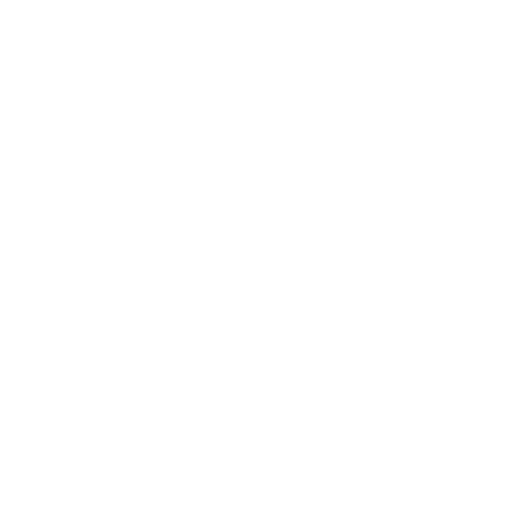 REINVIDICA O 
FUTURO IRREVERSÍVEL
ASSETS
CARÁTER UTÓPICO
TEMPO HISTÓRICO
Abandona o lirismo ingênuo, nostálgico e saudosista, e intensifica a sua crítica social
Passa a ver o tempo como algo que carrega em seu bojo a virtualidade da transformação
O amanhã que será outro dia (Apesar de Você), o Carnaval que vai chegar (Quando o Carnaval Chegar) e o despertar da multidão (Rosa-dos-Ventos)
Jupiter is a gas giant and the biggest planet in our Solar System
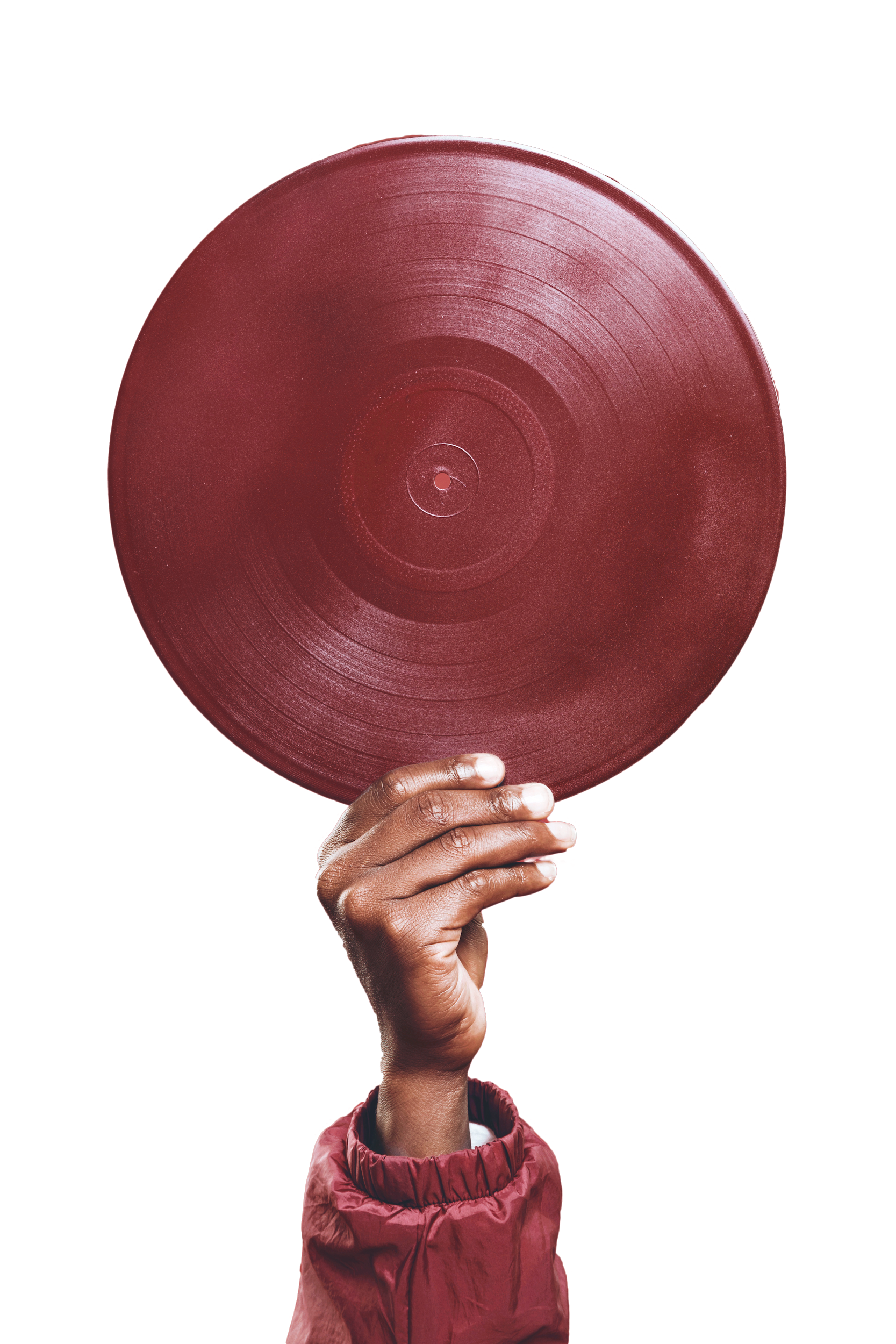 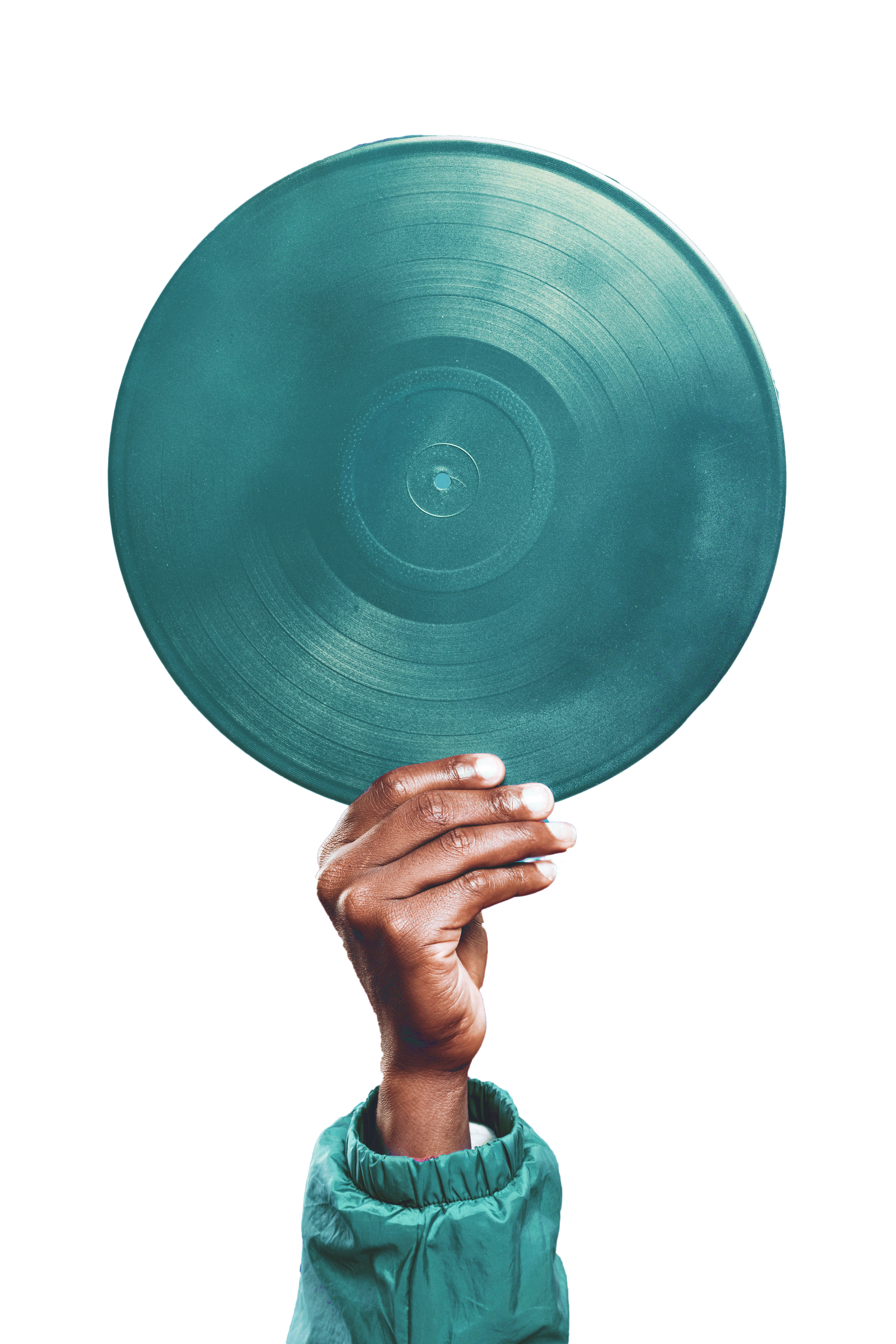 CENSURA
CANÇÕES            DA REPRESSÃO
CALABAR
A repressão se torna elemento estrutural das canções 

Duro confronto de Chico com a censura do Governo Médici 
“Anos de chumbo”
Professores, políticos, músicos, artistas e escritores são investigados, presos, torturados e exilados do país
“Calabar é um assunto encerrado. Apenas um nome. Um verbete. E quem disser o contrário atenta contra a segurança do Estado e contra as suas razões. Porque o que importa não é a verdade intrínseca das coisas, mas a maneira como elas vão ser contadas ao povo”
CENSURA 

EMBURRECE UMA GERAÇÃO INTEIRA
CENSURA 

EMBURRECE UMA GERAÇÃO INTEIRA
TENTATIVAS DE DUBLAR A CENSURA
LINGUAGEM DA FRESTA
PSEUDÔNIMOS
IRONIA, SÁTIRAS, PARÓDIAS E ALEGORIAS
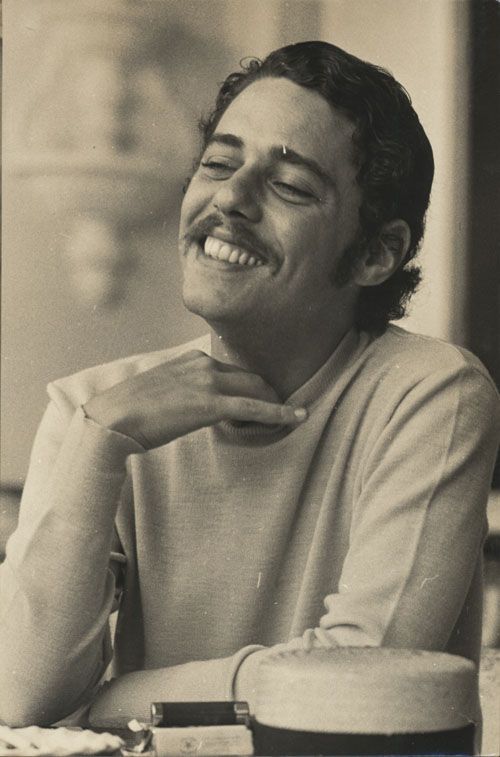 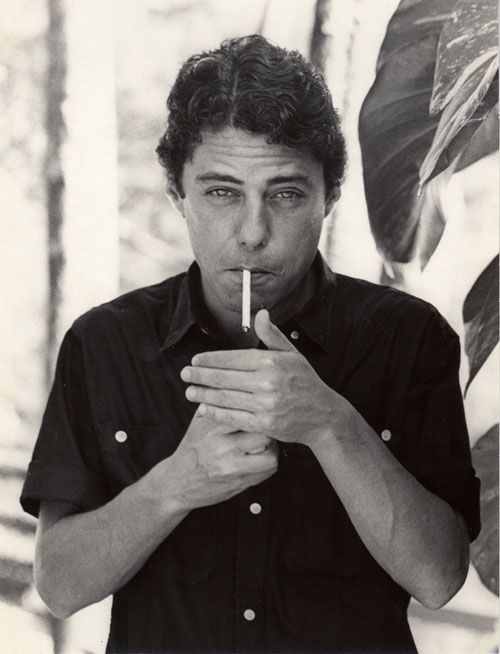 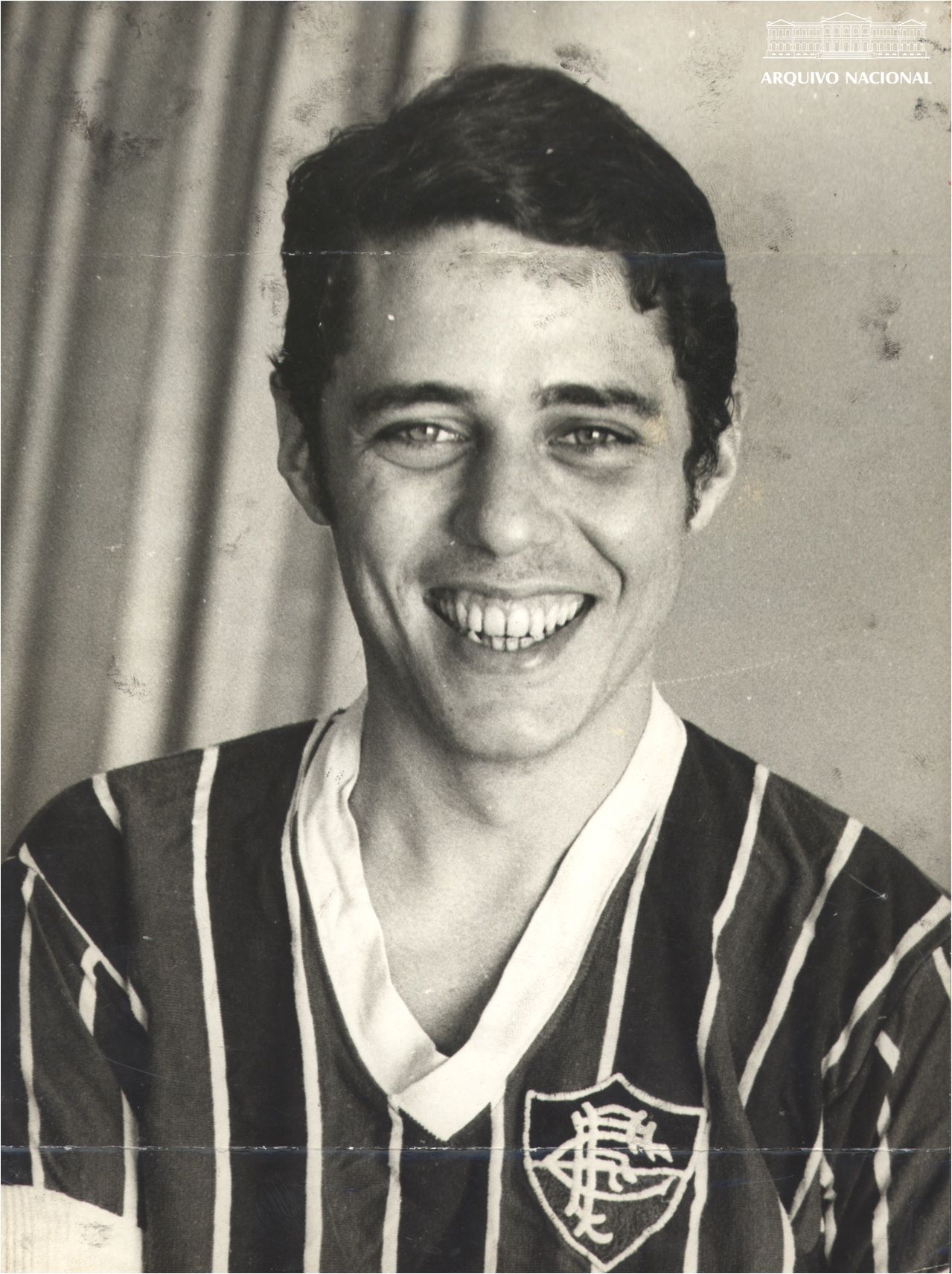 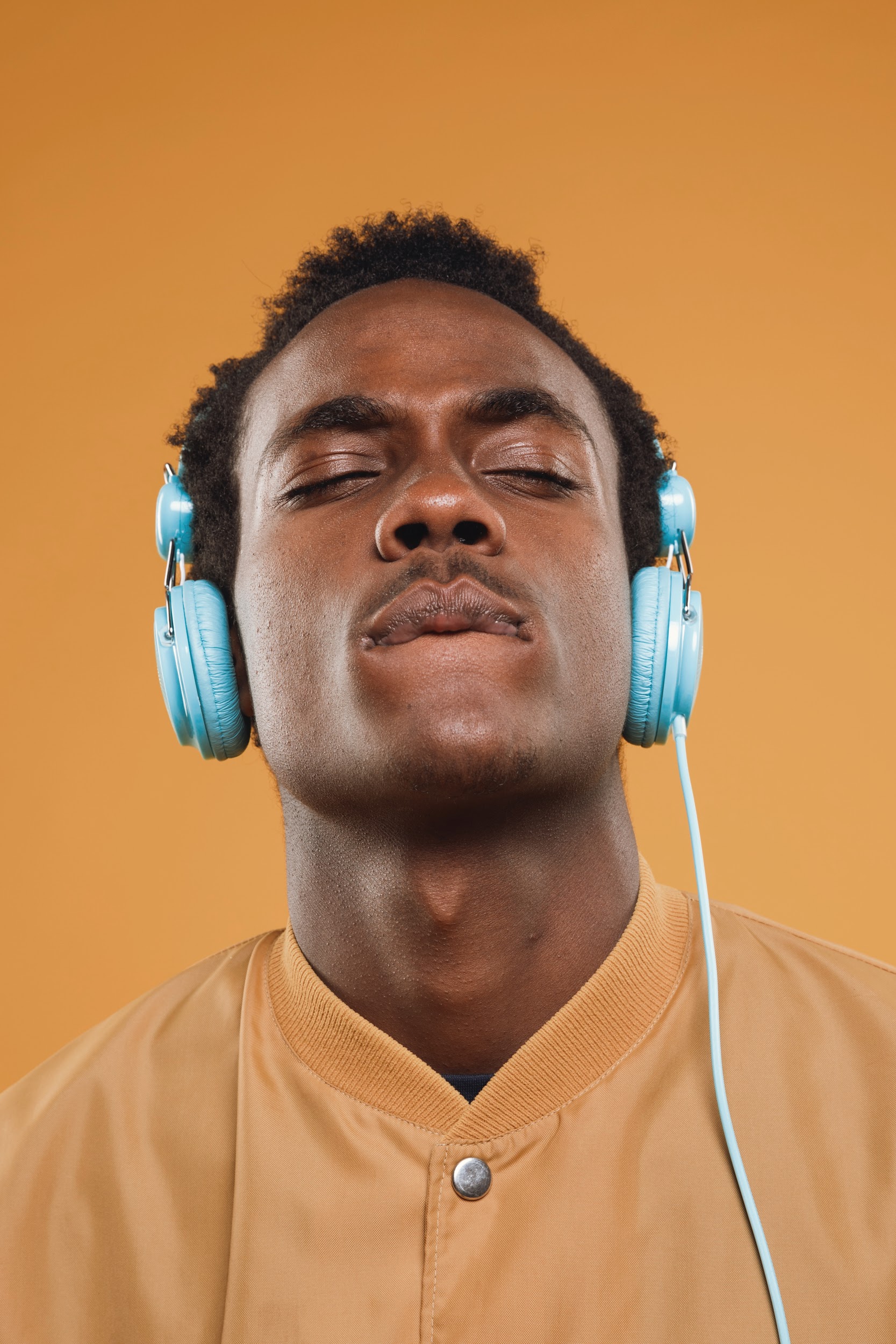 02
LIRISMO NOSTÁLGICO
Descrença política de Chico Buarque frente ao Brasil    pré-AI-5
AS CANÇÕES
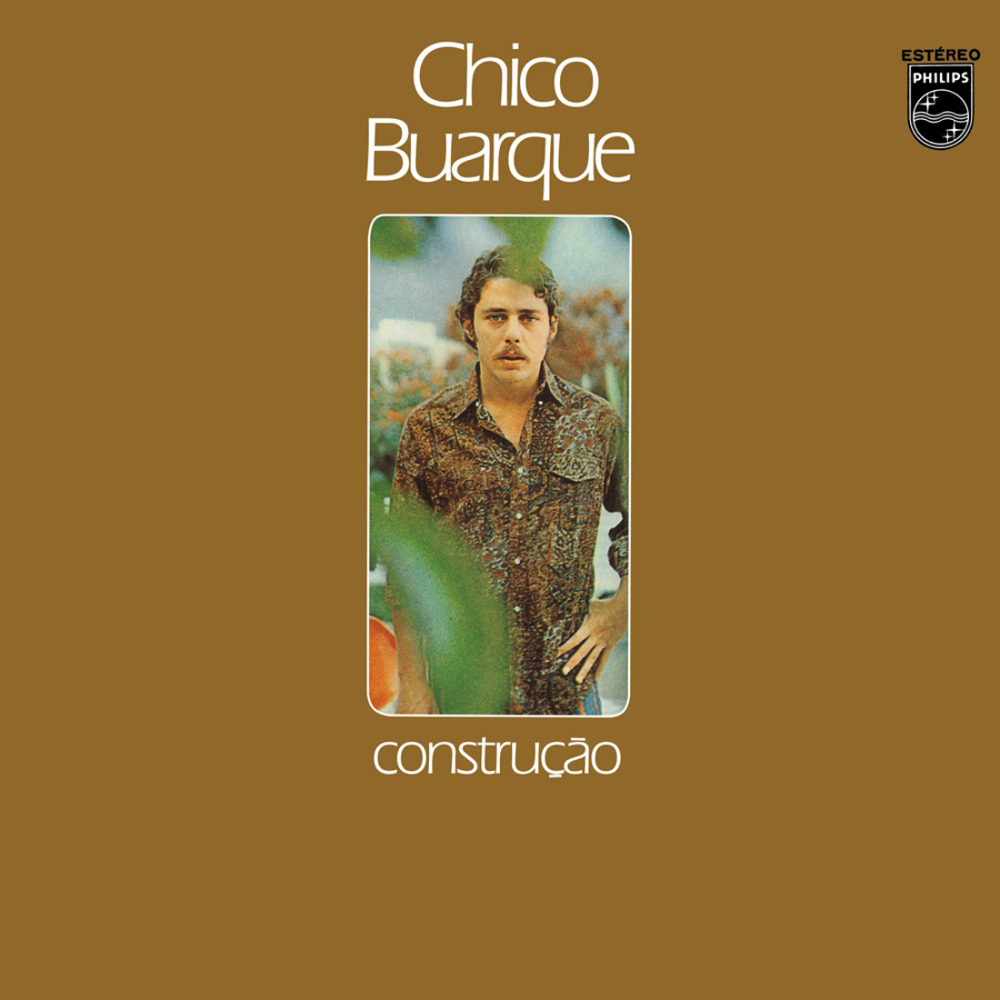 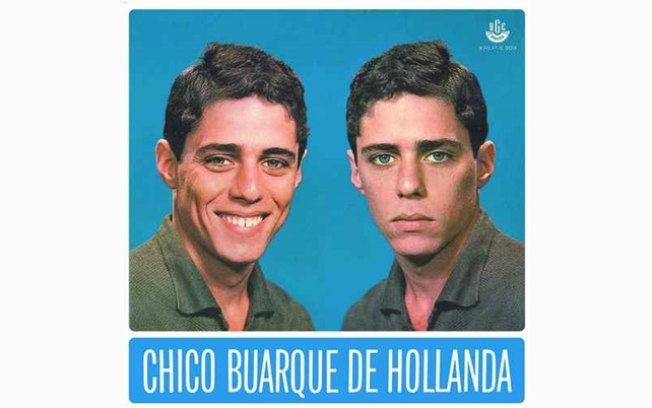 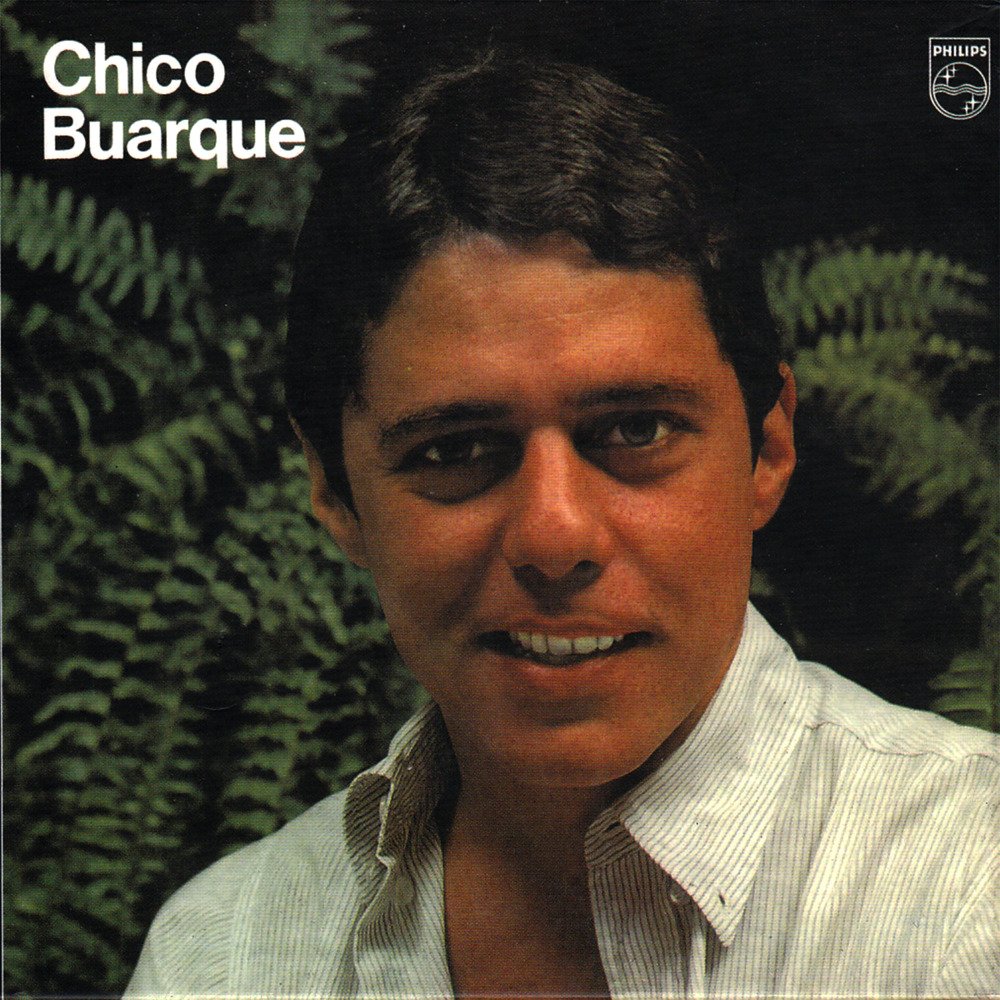 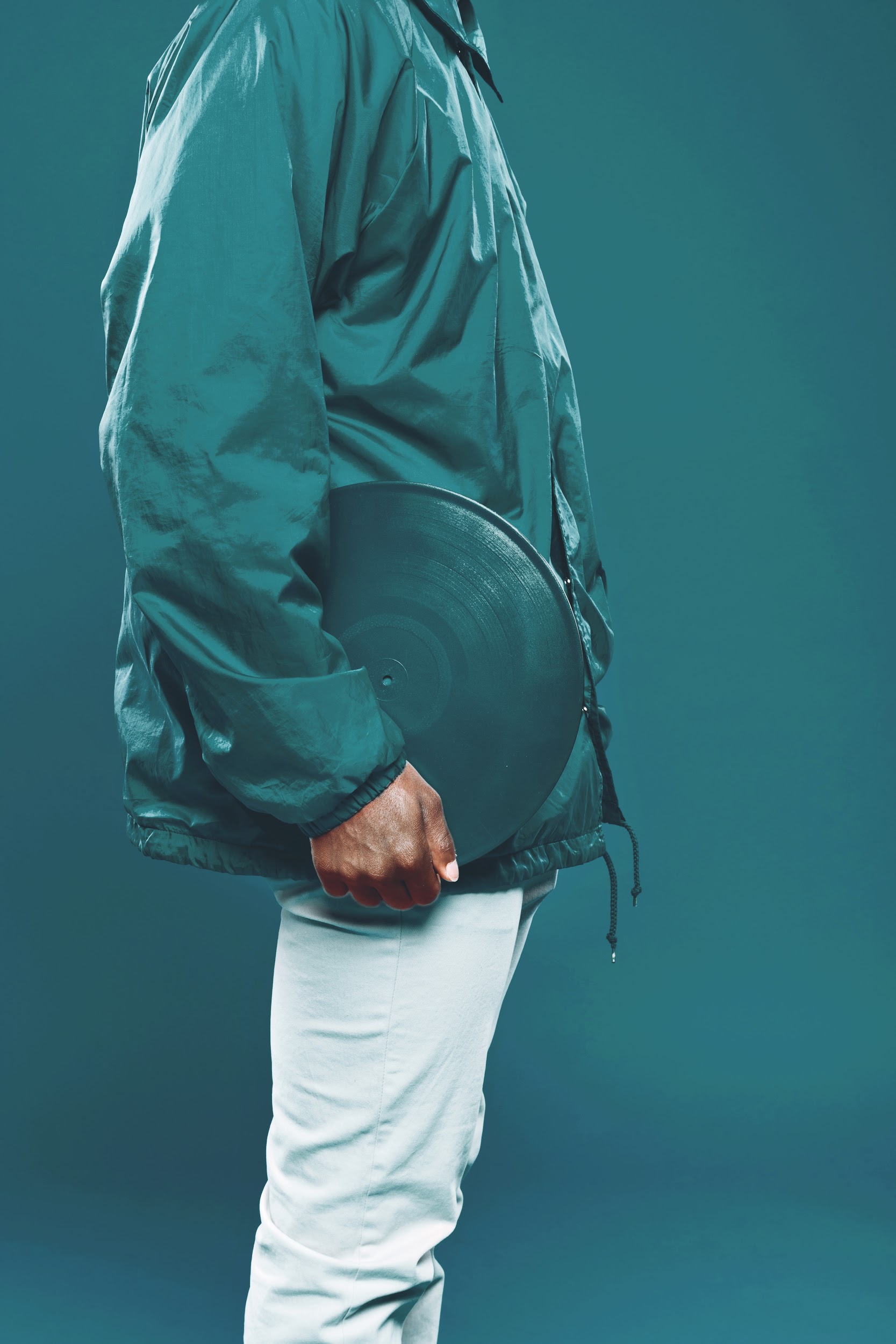 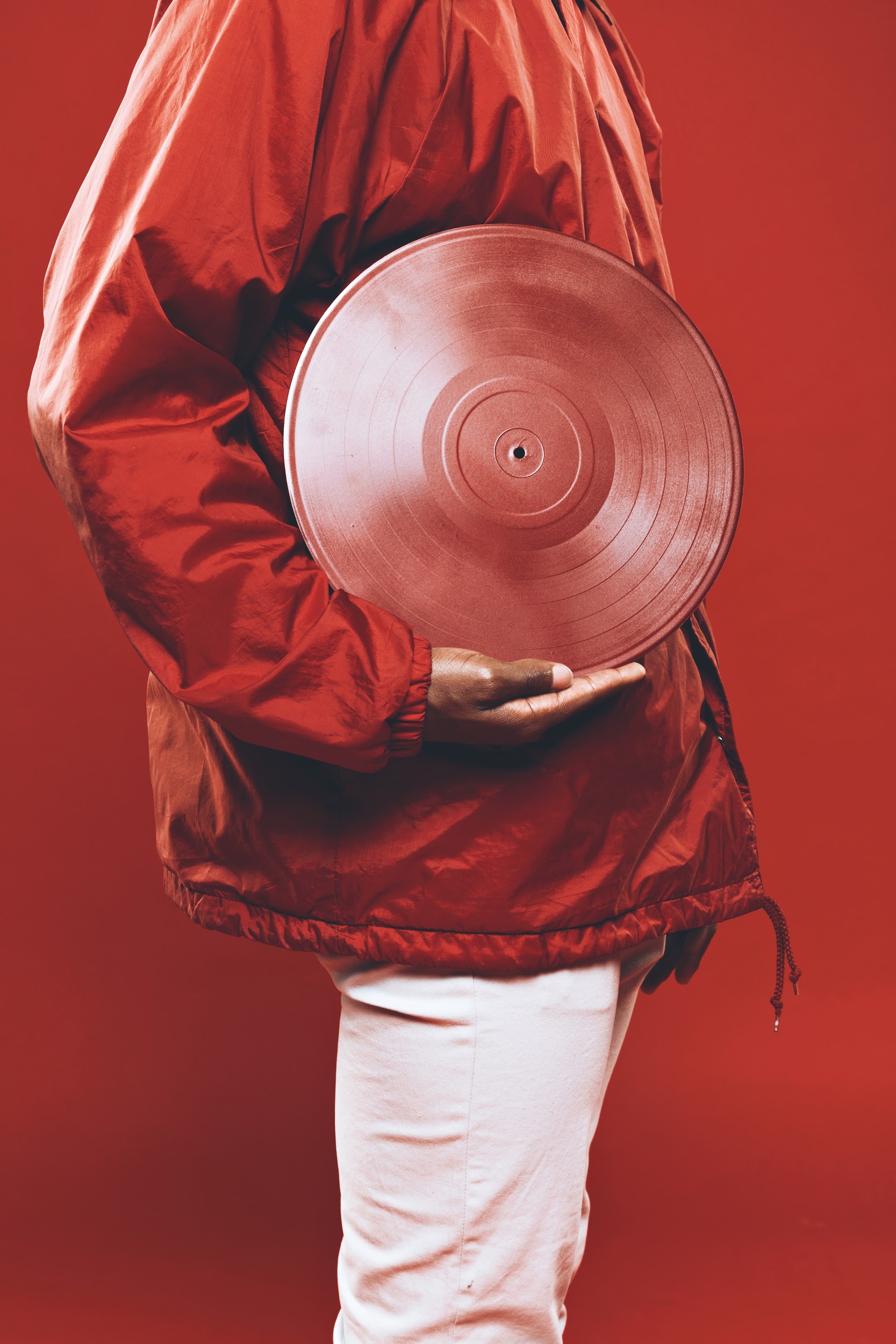 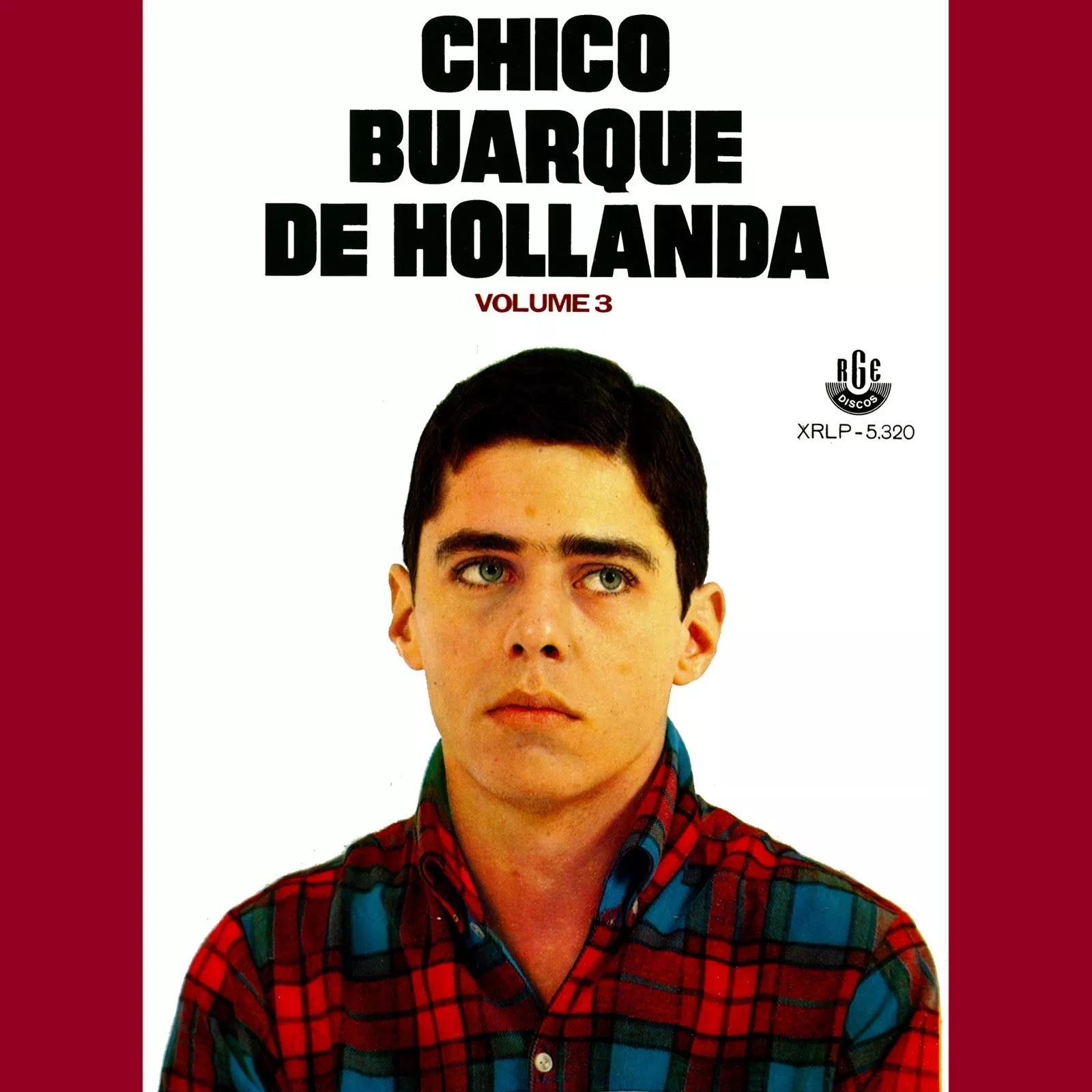 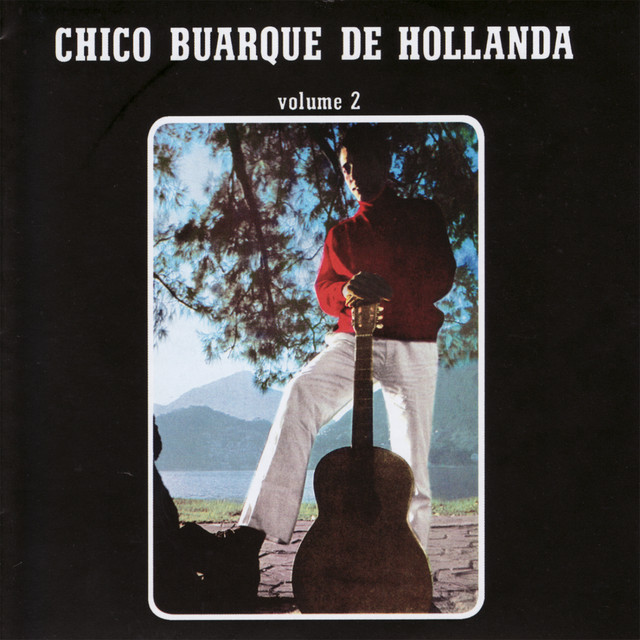 Análise das músicas “A Banda” 
e “Sonho de um Carnaval”
Análise da música 
“Noite dos Mascarados”
Análise das músicas “Roda-Viva” e “Carolina”
CHICO BUARQUE DE HOLLANDA, VOL 3 (1968)
CHICO BUARQUE DE HOLLANDA (1966)
CHICO BUARQUE DE HOLLANDA, VOL 2 (1967)
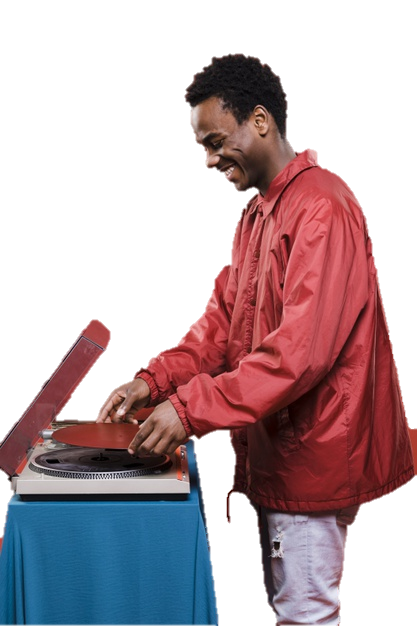 CHICO BUARQUE DE HOLLANDA
A BANDA
Estava à toa na vida
O meu amor me chamou
Pra ver a banda passar
Cantando coisas de amor

A minha gente sofrida
Despediu-se da dor
Pra ver a banda passar
Cantando coisas de amor

O homem sério que contava dinheiro parou
O faroleiro que contava vantagem parou
A namorada que contava as estrelas parou
Para ver, ouvir e dar passagem

A moça triste que vivia calada sorriu
A rosa triste que vivia fechada se abriu
E a meninada toda se assanhou
Pra ver a banda passar
Cantando coisas de amor
[...]
O velho fraco se esqueceu do cansaço e pensou
Que ainda era moço pra sair no terraço e dançou
A moça feia debruçou na janela
Pensando que a banda tocava pra ela
[...]

Mas para meu desencanto
O que era doce acabou
Tudo tomou seu lugar
Depois que a banda passou

E cada qual no seu canto
Em cada canto uma dor
Depois da banda passar
Cantando coisas de amor
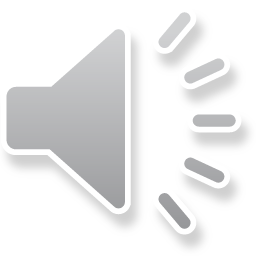 RELAÇÃO ENTRE AS CANÇÕES
A BANDA
NOSTALGIA
“A Televisão”, de 1967
do disco “Chico Buarque de Hollanda, volume 2”
MELANCOLIA
“Carolina”, de 1966
do disco “Chico Buarque de Hollanda”
DESENCANTO
“Retrato em Branco e Preto” de 1968
do disco “Chico Buarque de Hollanda, volume 3”
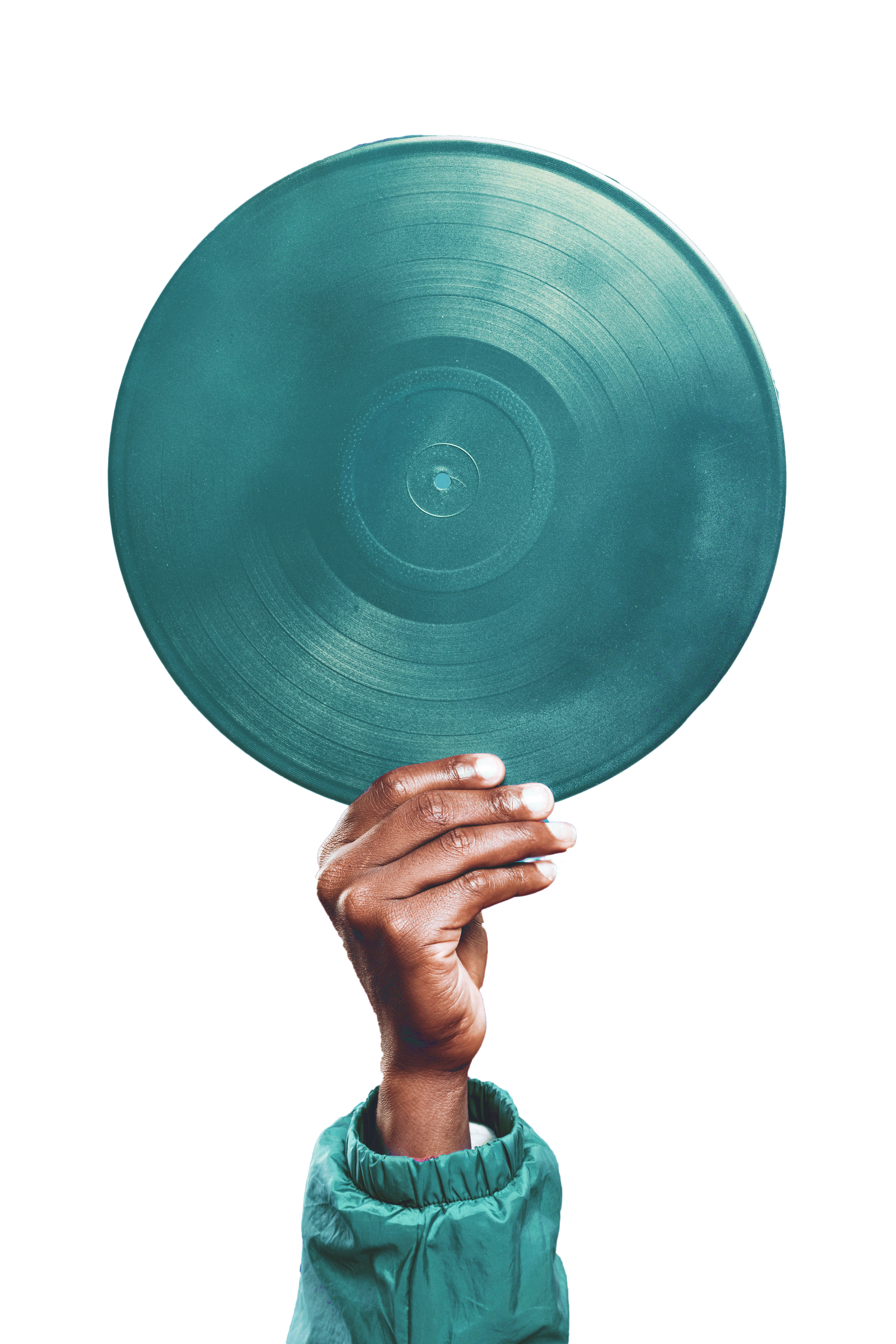 CHICO BUARQUE DE HOLLANDA, VOL 2 E 3
A TELEVISÃO
RETRATO EM BRANCO E PRETO
[...]
Em casa a roda
Já mudou, que a moda muda
A roda é triste, a roda é muda
Em volta lá da televisão

[…]
E a própria vida
Ainda vai sentar sentida
Vendo a vida mais vivida
Que vem lá da televisão
Já conheço os passos dessa estrada
Sei que não vai dar em nada
Seus segredos sei de cor
Já conheço as pedras do caminho
E sei também que ali sozinho
Eu vou ficar, tanto pior
O que é que eu posso contra o encanto
Desse amor que eu nego tanto
Evito tanto
E que no entanto
Volta sempre a enfeitiçar
Com seus mesmos tristes velhos fatos
Que num álbum de retratos
Eu teimo em colecionar
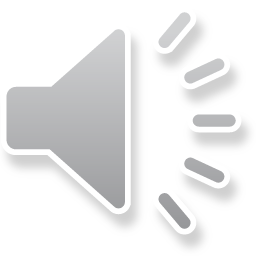 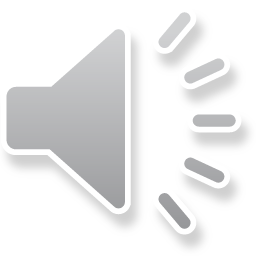 CHICO BUARQUE DE HOLLANDA, VOL 3
RODA-VIVA
CAROLINA
Roda mundo, roda-gigante
Roda moinho, roda pião
O tempo rodou num instante
Nas voltas do meu coração

[…]
A roda da saia, a mulata
Não quer mais rodar, não senhor
Não posso fazer serenata
A roda de samba acabou

[…]
O samba, a viola, a roseira
Um dia a fogueira queimou
Foi tudo ilusão passageira
Que a brisa primeira levou
No peito a saudade cativa
Faz força pro tempo parar
Carolina
Nos seus olhos fundos
Guarda tanta dor
A dor de todo esse mundo
Eu já lhe expliquei
Que não vai dar
Seu pranto não vai nada ajudar
Eu já convidei para dançar
É hora, já sei, de aproveitar

Lá fora, amor
Uma rosa nasceu
Todo mundo sambou
Uma estrela caiu
Eu bem que mostrei sorrindo
Pela janela, ah que lindo
Mas Carolina não viu
Carolina
Nos seus olhos tristes
Guarda tanto amor
O amor que já não existe
Eu bem que avisei
Vai acabar
De tudo lhe dei para aceitar
Mil versos cantei pra lhe agradar
Agora não sei como explicar

Lá fora, amor
Uma rosa morreu
Uma festa acabou
Nosso barco partiu
[...]
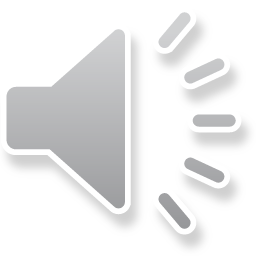 ESSA MOÇA 
TÁ DIFERENTE
Essa moça é a tal da janela
Que eu me cansei de cantar
E agora está só na dela
Botando só pra quebrar
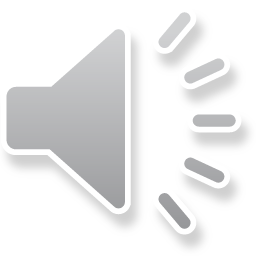 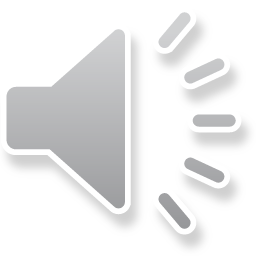 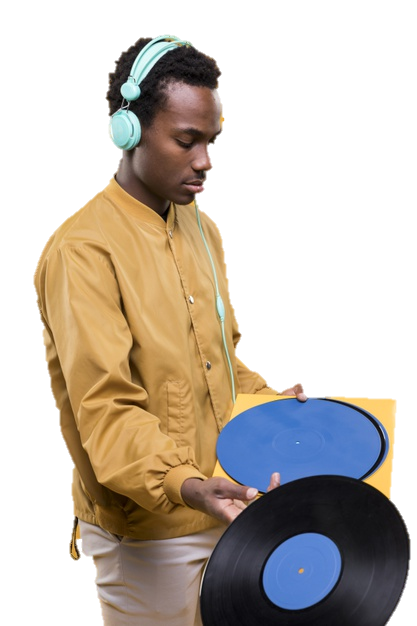 CHICO BUARQUE DE HOLLANDA, VOL 2
SONHO DE UM CARNAVAL
Carnaval, desengano
Deixei a dor em casa me esperando
E brinquei, e gritei
E fui vestido de rei
Quarta-feira sempre desce o pano

Carnaval, desengano
Essa morena me deixou sonhando
Mão na mão, pé no chão
E hoje… nem lembra, não
Quarta-feira sempre desce o pano

Era uma canção, um só cordão
E uma vontade
De tomar a mão
De cada irmão pela cidade
No Carnaval, esperança
Que gente longe viva na lembrança
Que gente triste possa entrar na dança
Que gente grande saiba ser criança
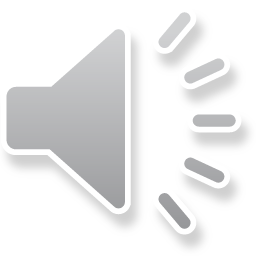 MARCHA DE QUARTA-FEIRA DE CINZAS
Hoje, eu quero
Fazer o meu carnaval
Se o tempo passou, espero
Que ninguém me leve a mal

Mas se o samba quer que eu prossiga
Eu não contrario não
Com o samba eu não compro briga
Do samba eu não abro mão

Amanhã, ninguém sabe
Traga-me um violão
Antes que o amor acabe
Traga-me um violão
[...]

Quero ver a tristeza de parte
Quero ver o samba ferver
No corpo da porta-estandarte
Que o meu violão vai trazer
[...]
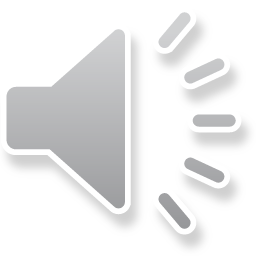 NOITE DOS MASCARADOS
Acabou nosso carnaval
Ninguém ouve cantar canções
Ninguém passa mais brincando feliz
E nos corações
Saudades e cinzas foi o que restou

Pelas ruas o que se vê
E uma gente que nem se vê
Que nem se sorri
Se beija e se abraça
E sai caminhando
Dançando e cantando cantigas de amor

E no entanto é preciso cantar
Mais que nunca e preciso cantar
É preciso cantar e alegrar a cidade
Mas é Carnaval!
Não me diga mais quem é você!
Amanhã tudo volta ao normal
Deixa a festa acabar,
Deixa o barco correr

Deixa o dia raiar, que hoje eu sou
Da maneira que você me quer
O que você pedir eu lhe dou,
Seja você quem for,
Seja o que Deus quiser!
Se o violão insistir, na certa
A morena ainda vem dançar
A roda fica aberta
E a banda vai passar
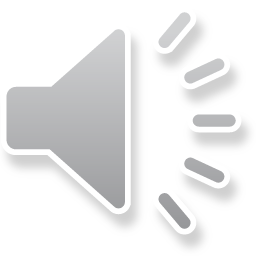 AMANHÃ NINGUÉM SABE
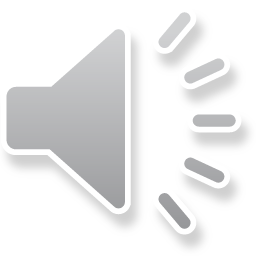 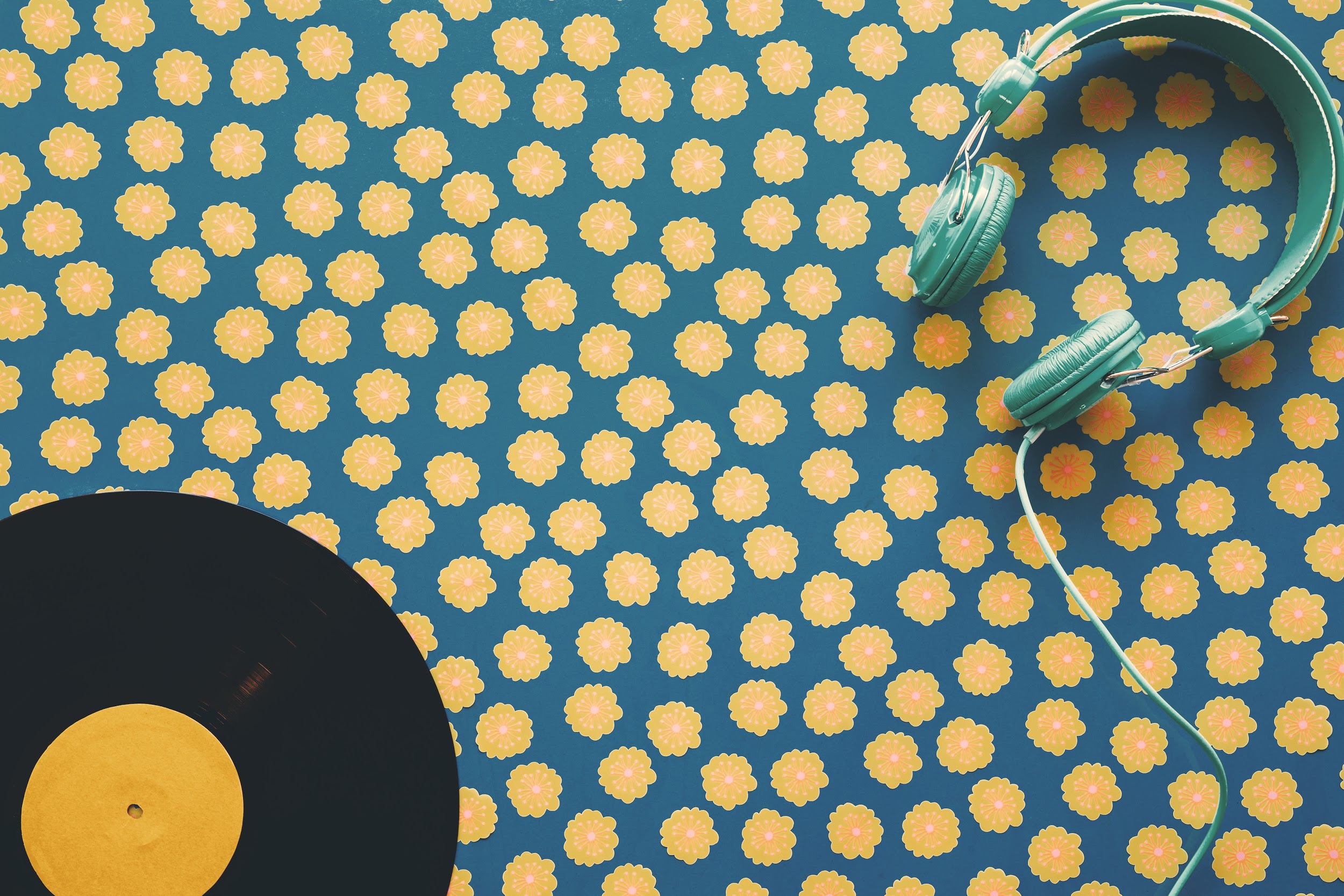 CHICO BUARQUE DE HOLLANDA, VOL 4
AGORA FALANDO SÉRIO
Agora falando sério
Eu queria não cantar
A cantiga bonita
Que se acredita
Que o mal espanta

Dou um chute no lirismo
Um pega no cachorro
E um tiro no sabiá
Dou um fora no violino
Faço a mala e corro
Pra não ver a banda passar

Agora falando sério
Eu queria não mentir
Não queria enganar
Driblar, iludir
Tanto desencanto
E você que está me ouvindo
Quer saber o que está havendo
Com as flores do meu quintal
O amor-perfeito, traindo
A sempre-viva, morrendo
E a rosa, cheirando mal
[…]

Eu quero fazer silêncio
Um silêncio tão doente
Do vizinho reclamar
E chamar polícia e médico
E o síndico do meu tédio
Pedindo pra eu cantar
Agora falando sério
Eu queria não cantar
[...]
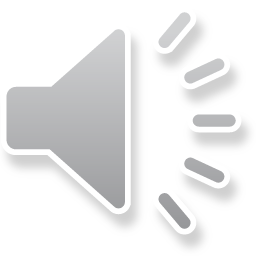 03
CANÇÕES DA REPRESSÃO
Chico Buarque e a ditadura (1964 – 1985)
DIFERENÇA       ENTRE CANÇÕES
LIRISMO NOSTÁLGICO
Caráter nostálgico de resgate do primitivo,            do ingênuo 

Proposta de uma momentânea suspensão da realidade

Bastante uso de metáforas

Tempo com caráter mítico
CANÇÕES DA REPRESSÃO
Caráter de tensão para um futuro aberto que assume forma de ameaça

Proposta de mudança do presente de caráter irreversível

Certas músicas sem perspectiva de futuro e algumas    com recusa do atual e proposta de um novo
AS CANÇÕES
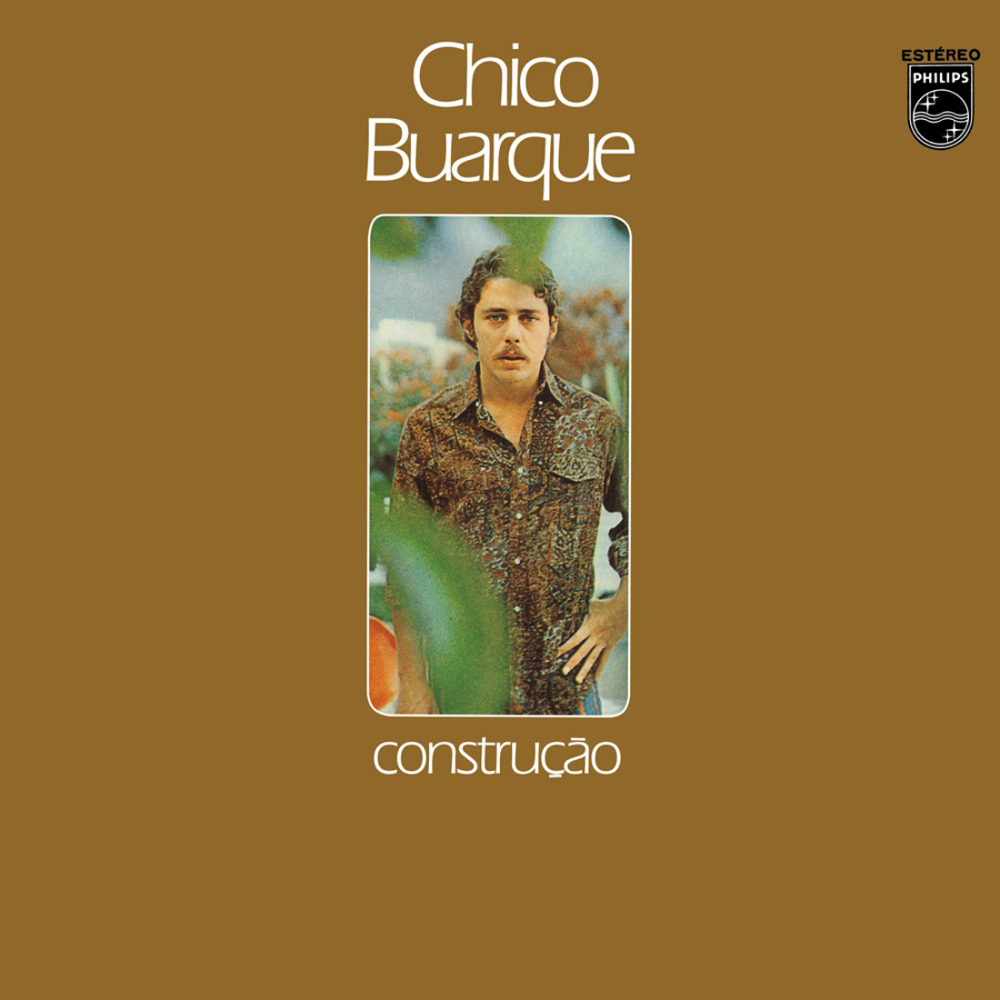 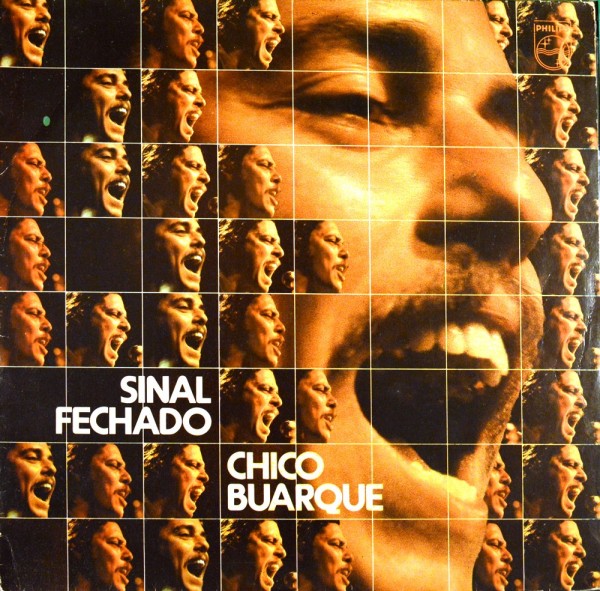 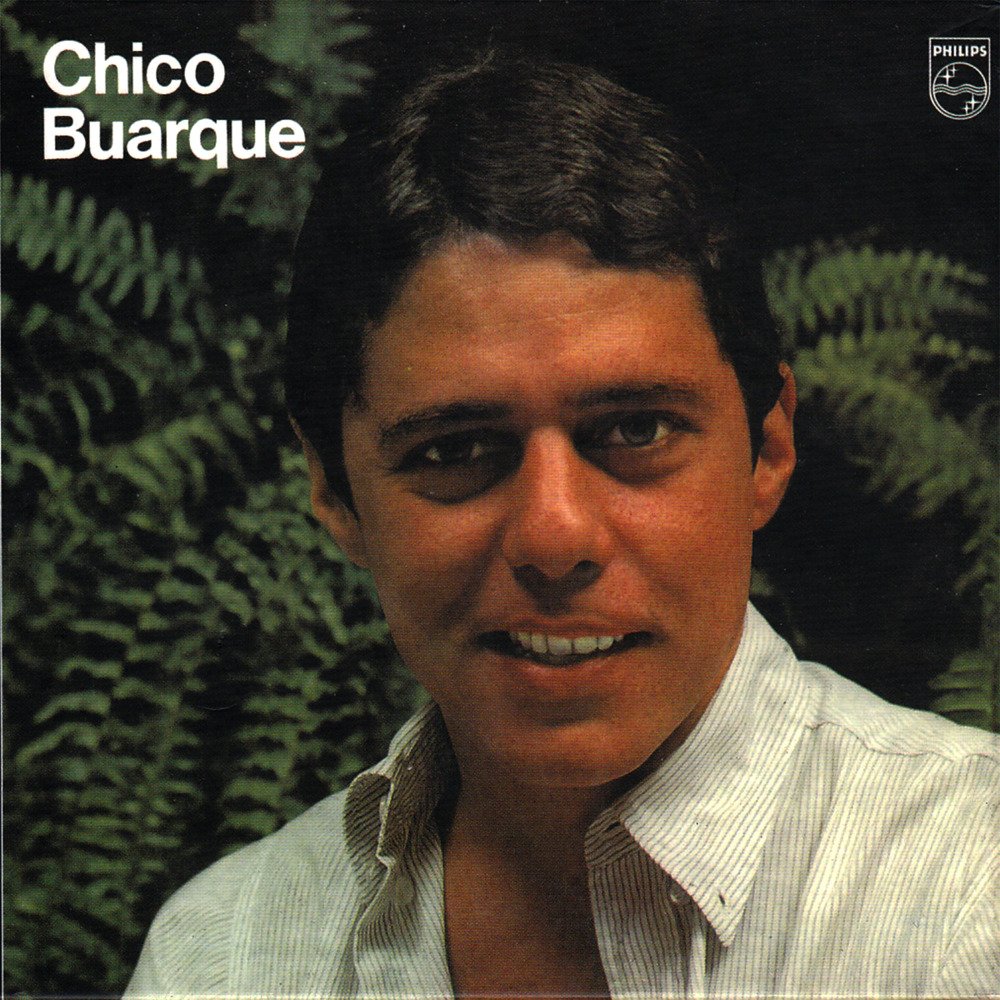 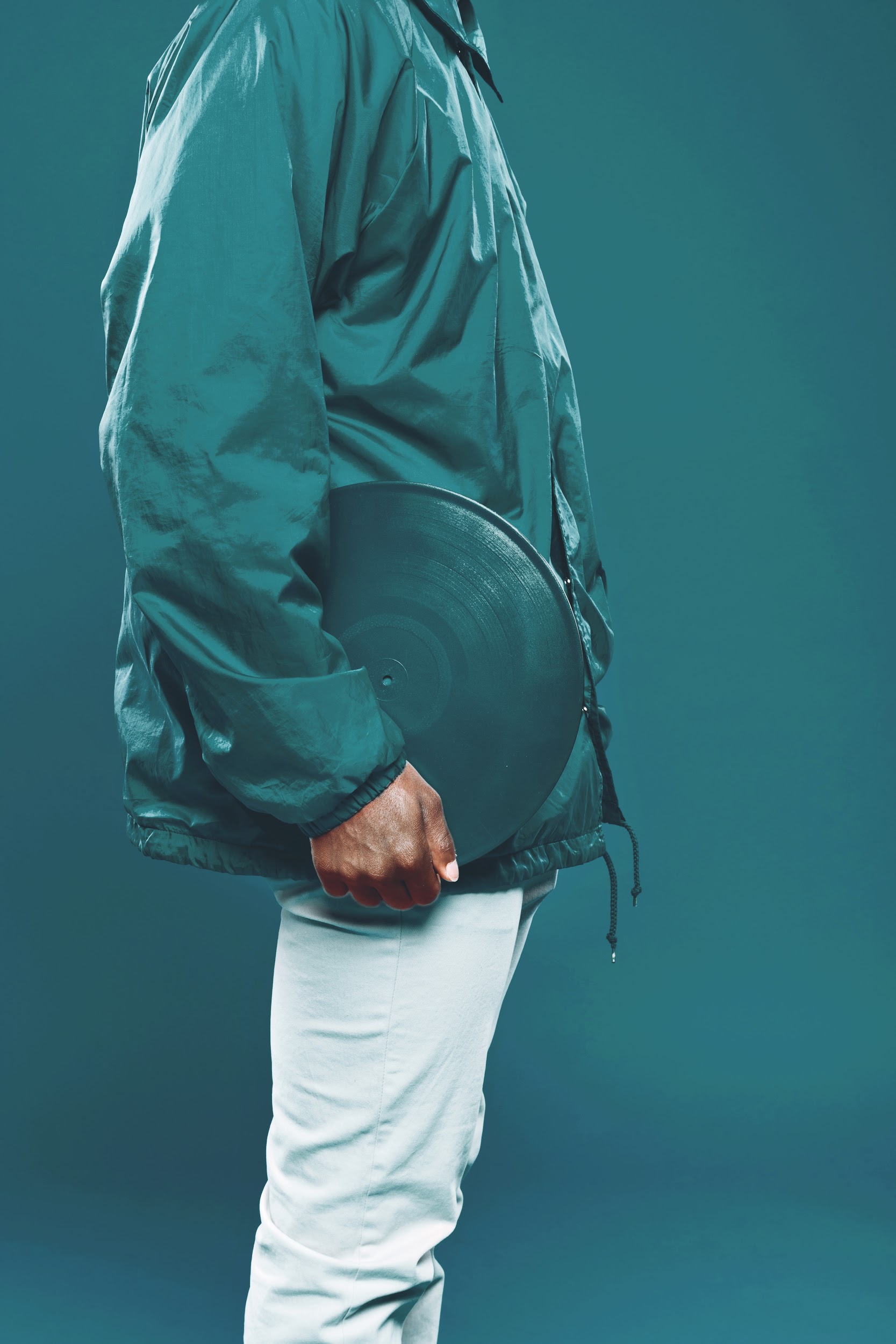 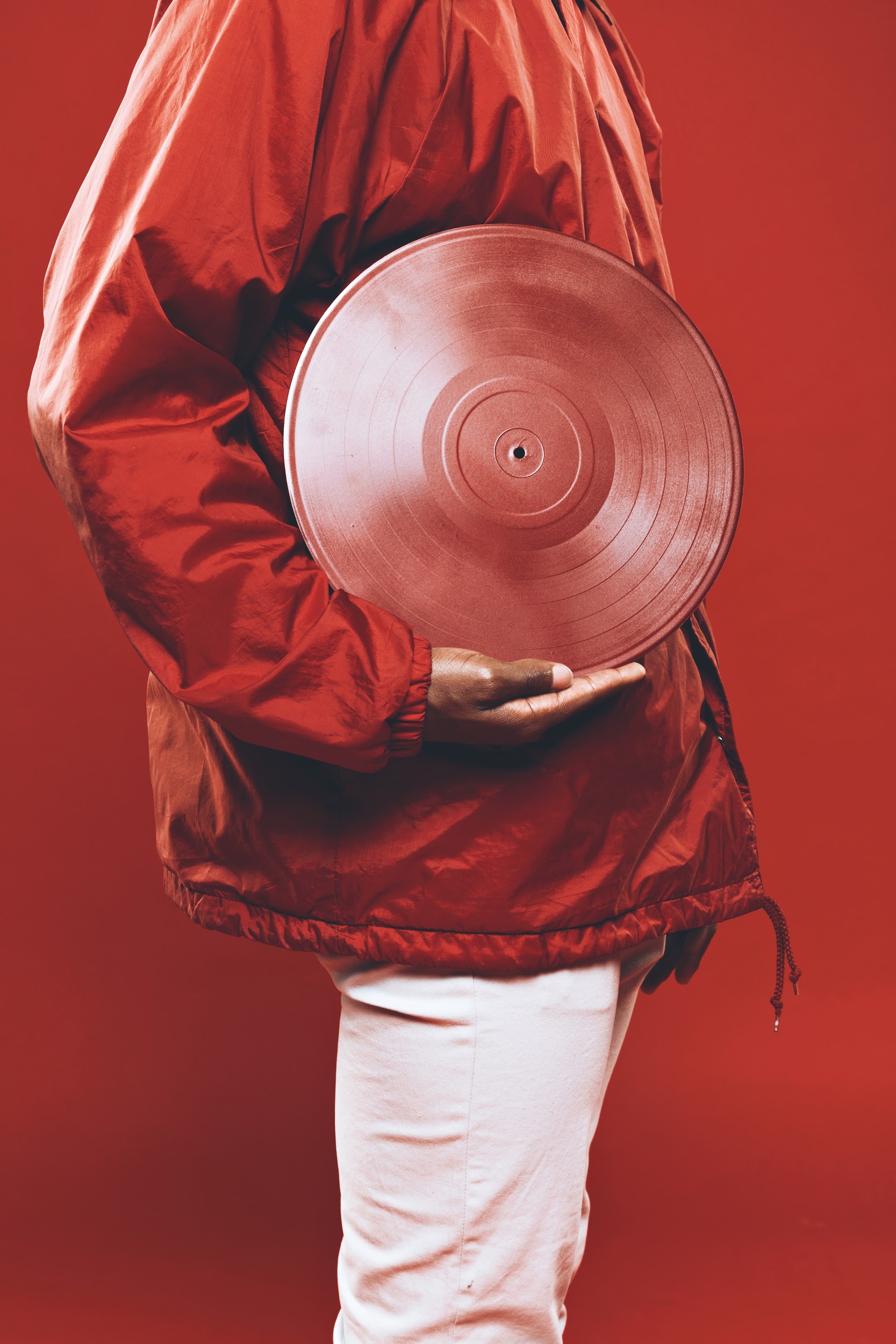 Análise das músicas “Cordão” 
e “Deus lhe Pague”
Análise da música 
“Acorda, Amor”
Análise da música 
“Cálice”
CHICO BUARQUE (1978)
CONSTRUÇÃO (1971)
SINAL FECHADO (1974)
CONSTRUÇÃO
CORDÃO
Ninguém, ninguém vai me segurar
Ninguém há de me fechar
As portas do coração
Ninguém, ninguém vai me sujeitar
A trancar no peito a minha paixão
Eu não, eu não vou desesperar
Eu não vou renunciar
Fugir
Ninguém, ninguém vai me acorrentar
Enquanto eu puder cantar
Enquanto eu puder sorrir
Enquanto eu puder cantar
Alguém vai ter que me ouvir
Enquanto eu puder cantar
Enquanto eu puder seguir
Enquanto eu puder cantar
Enquanto eu puder sorrir
Enquanto eu puder cantar
Enquanto eu puder
Ninguém, ninguém vai me acorrentar
Enquanto eu puder cantar
Enquanto eu puder sorrir
Ninguém, ninguém vai me ver sofrer
Ninguém vai me surpreender
Na noite da solidão
Pois quem
Tiver nada pra perder
Vai formar comigo o imenso cordão
E então quero ver o vendaval
Quero ver o carnaval sair
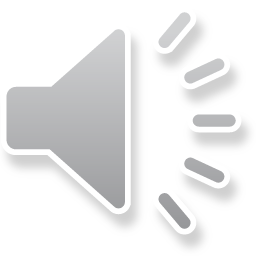 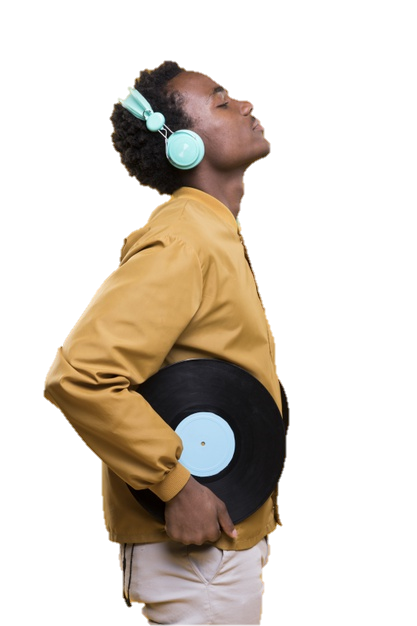 SINAL FECHADO
ACORDA, AMOR
Acorda, amor
Eu tive um pesadelo agora
Sonhei que tinha gente lá fora
Batendo no portão, que aflição
Era a dura, numa muito escura viatura
Minha nossa santa criatura
Chame, chame, chame lá
Chame, chame o ladrão, chame o ladrão
Acorda amor
Que o bicho é brabo e não sossega
Se você corre o bicho pega
Se fica não sei não
Atenção
Não demora
Dia desses chega a sua hora
Não discuta à toa não reclame
Clame, chame lá, clame, chame
Chame o ladrão, chame o ladrão, chame o ladrão
Não esqueça a escova, o sabonete e o violão
Acorda amor
Não é mais pesadelo nada
Tem gente já no vão de escada
Fazendo confusão, que aflição
São os homens e eu aqui parado de pijama
Eu não gosto de passar vexame
Chame, chame, chame
Chame o ladrão, chame o ladrão
Se eu demorar uns meses convém, às vezes, você sofrer
Mas depois de um ano eu não vindo
Ponha a roupa de domingo e pode me esquecer
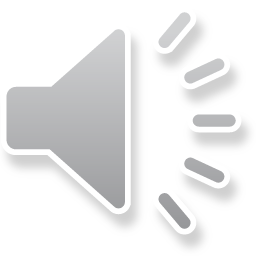 RELAÇÃO DE CANÇÕES
IRONIA
“Ano Novo” de 1967 
do disco Chico Buarque de Hollanda vol.2
DEUS
LHE PAGUE
PERDA                    DE AUTONOMIA
“Cara a Cara” de 1970 do disco Chico Buarque de Hollanda vol.4
ESTOPIM DA REPRESSÃO
“Cálice” de 1978 do disco Chico Buarque
ANO NOVO
O rei chegou
E já mandou tocar os sinos
Na cidade inteira
É pra cantar os hinos
Hastear bandeiras
E eu que sou menino
Muito obediente
Estava indiferente
Logo me comovo
Pra ficar contente
Porque é Ano Novo
Tenho um peito de lata
E um nó de gravata
No coração
Tenho uma vida sensata
Sem emoção
Tenho uma pressa danada
Não paro pra nada
Não presto atenção
Nos versos desta canção
Inútil
Há muito tempo
Que essa minha gente
Vai vivendo a muque
É o mesmo batente
É o mesmo batuque
Já ficou descrente
É sempre o mesmo truque
E que já viu de pé
O mesmo velho ovo
Hoje fica contente
Porque é Ano Novo
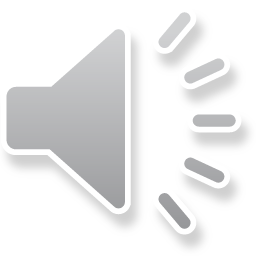 Tira a pedra do caminho
Serve mais um vinho
Bota vento no moinho
Bota pra correr
Bota força nessa coisa
Que se a coisa para
A gente fica cara a cara
Cara a cara cara a cara
Bota lenha na fornalha
Põe fogo na palha
Bota fogo na batalha
Bota pra ferver
Bota força nessa coisa
Que se a coisa para
A gente fica cara a cara
Cara a cara cara a cara
Por esse pão pra comer, por esse chão pra dormir
A certidão pra nascer e a concessão pra sorrir
Por me deixar respirar, por me deixar existir
Deus lhe pague

Pelo prazer de chorar e pelo "estamos aí"
Pela piada no bar e o futebol pra aplaudir
Um crime pra comentar e um samba pra distrair
Deus lhe pague

Por essa praia, essa saia, pelas mulheres daqui
O amor malfeito depressa, fazer a barba e partir
Pelo domingo que é lindo, novela, missa e gibi
Deus lhe pague

Pela cachaça de graça que a gente tem que engolir
Pela fumaça, desgraça, que a gente tem que tossir
Pelos andaimes, pingentes, que a gente tem que cair
Deus lhe pague

Por mais um dia, agonia, pra suportar e assistir
Pelo rangido dos dentes, pela cidade a zunir
E pelo grito demente que nos ajuda a fugir
Deus lhe pague

Pela mulher carpideira pra nos louvar e cuspir
E pelas moscas-bicheiras a nos beijar e cobrir
E pela paz derradeira que enfim vai nos redimir
Deus lhe pague
Tenho um metro quadrado
Um olho vidrado
E a televisão
Tenho um sorriso comprado
A prestação
Tenho uma pressa danada
Não paro pra nada
Não presto atenção
Nas cordas desse violão
Inútil
A minha nega me pediu um vestido
Novo e colorido
Pra comemorar
Eu disse: Finja que não está descalça
Dance alguma valsa
Quero ser seu par
E ao meu amigo que não vê mais graça
Todo ano que passa
Só lhe faz chorar
Eu disse: Homem, tenha seu orgulho
Não faça barulho
O rei não vai gostar
DEUS LHE PAGUE
Tira a pedra do caminho (etc.)
Tenho o passo marcado
O rumo traçado sem discussão
Tenho um encontro marcado
Com a solidão
Tenho uma pressa danada
Não moro do lado
Não me chamo João
Não gosto nem digo que não
É inútil
Tira a pedra do caminho (etc.)
Vou correndo, vou-me embora
Faço um bota-fora
Pega um lenço agita e chora
Cumpre o seu dever
Bota força nessa coisa
Que se a coisa para
A gente fica cara a cara
Cara a cara cara a cara
Com o que não quer ver
E quem for cego veja de repente
Todo o azul da vida
Quem estiver doente
Saia na corrida
Quem tiver presente
Traga o mais vistoso
Quem tiver juízo
Fique bem ditoso
Quem tiver sorriso
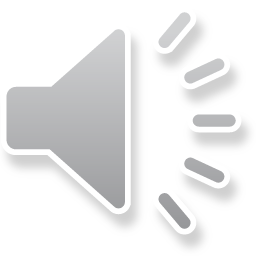 Fique lá na frente
Pois vendo valente
E tão leal seu povo
O rei fica contente
Porque é Ano Novo
CARA A CARA
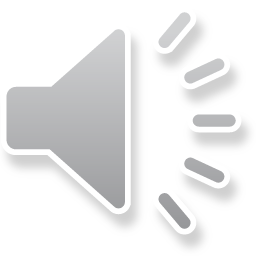 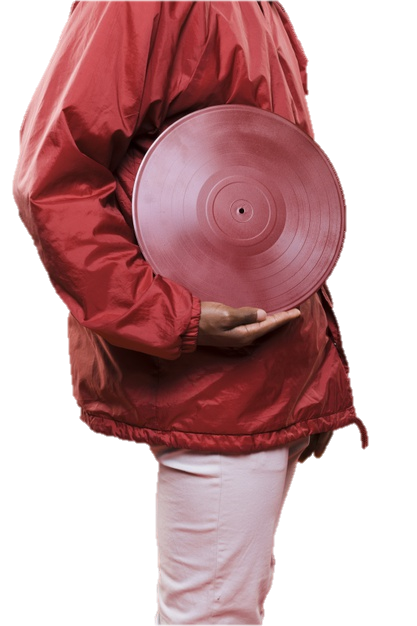 CHICO BUARQUE
CÁLICE
. . . 
Como beber dessa bebida amarga
Tragar a dor, engolir a labuta
Mesmo calada a boca, resta o peito
Silêncio na cidade não se escuta
De que me vale ser filho da santa?
Melhor seria ser filho da outra
Outra realidade menos morta
Tanta mentira, tanta força bruta
. . .
De muito gorda a porca já não anda
De muito usada a faca já não corta
Como é difícil, pai, abrir a porta
Essa palavra presa na garganta
Esse pileque homérico no mundo
De que adianta ter boa vontade
Mesmo calado o peito, resta a cuca
Dos bêbados do centro da cidade
                   . . . 
Talvez o mundo não seja pequeno
Nem seja a vida um fato consumado
Quero inventar o meu próprio pecado
Quero morrer do meu próprio veneno
Quero perder de vez tua cabeça
Minha cabeça perder teu juízo
Quero cheirar fumaça de óleo diesel
Me embriagar até que alguém me esqueça
Como é difícil acordar calado
Se na calada da noite eu me dano
Quero lançar um grito desumano
Que é uma maneira de ser escutado
Esse silêncio todo me atordoa
Atordoado eu permaneço atento
Na arquibancada pra a qualquer momento
Ver emergir o monstro da lagoa
    . . .
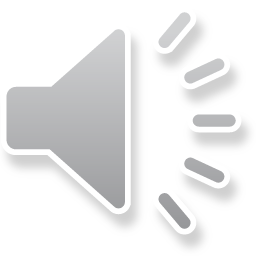 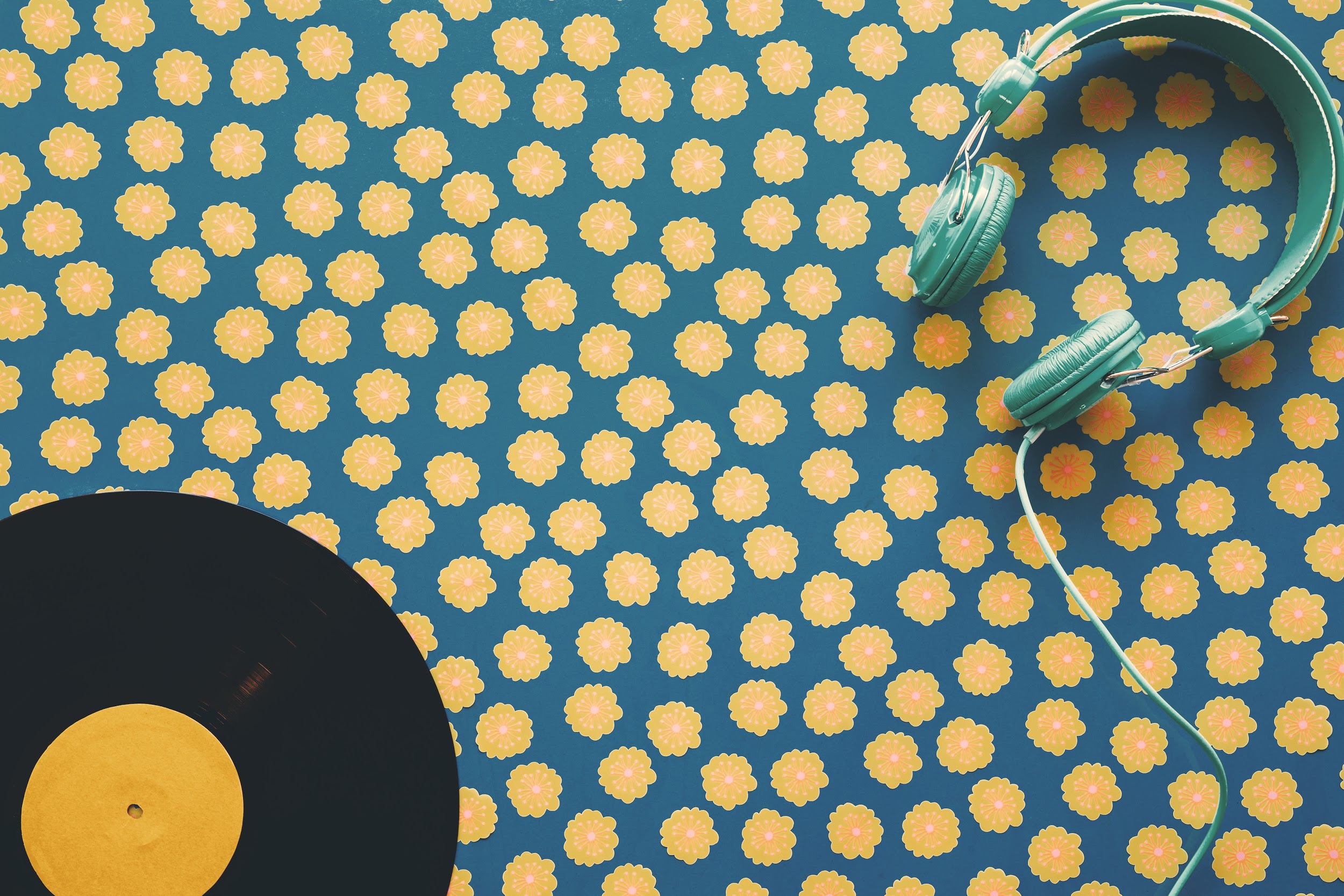 CONEXÃO            DAS CANÇÕES
CÁLICE
DEUS LHE PAGUE
Em “Cálice”, a repressão, a perda da autonomia e a opressão de “Deus lhe Pague” chegam ao limite levando ao silêncio do individuo: Cálice/Cale-se
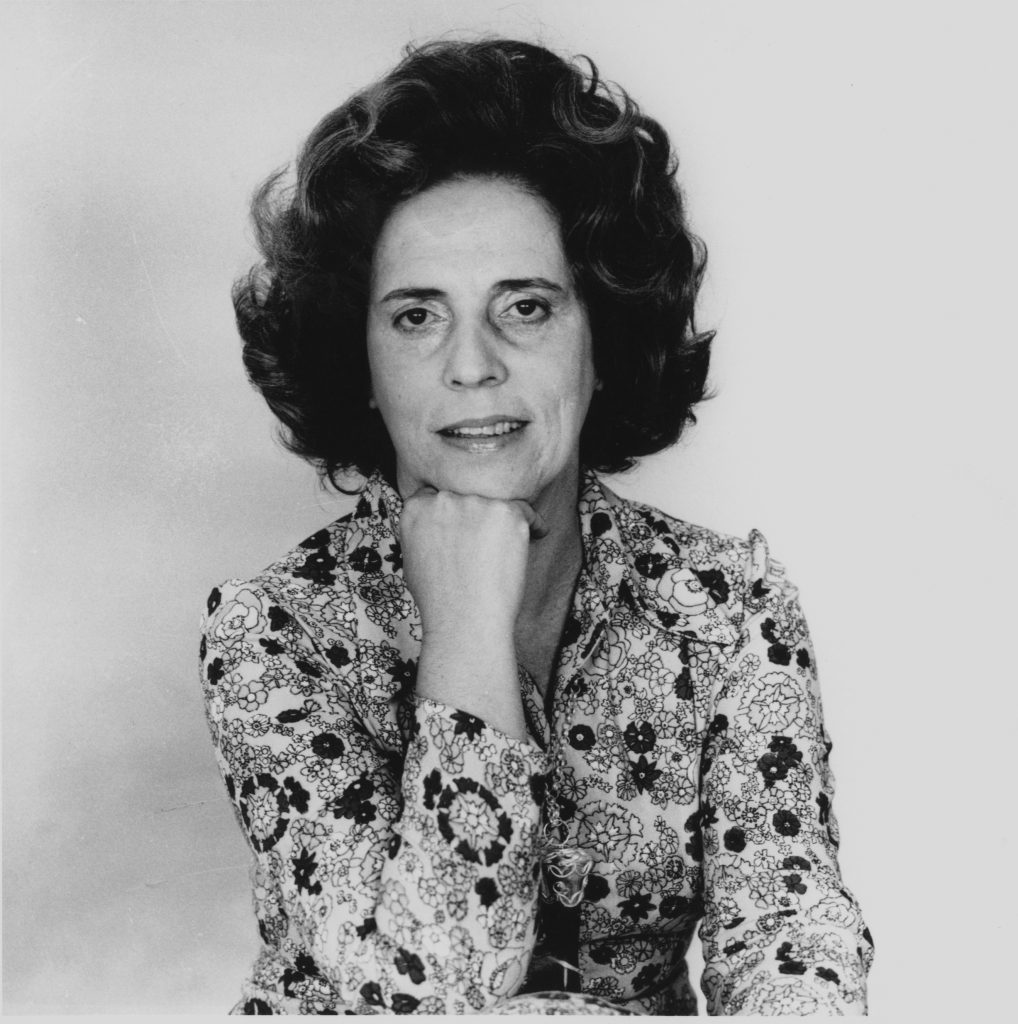 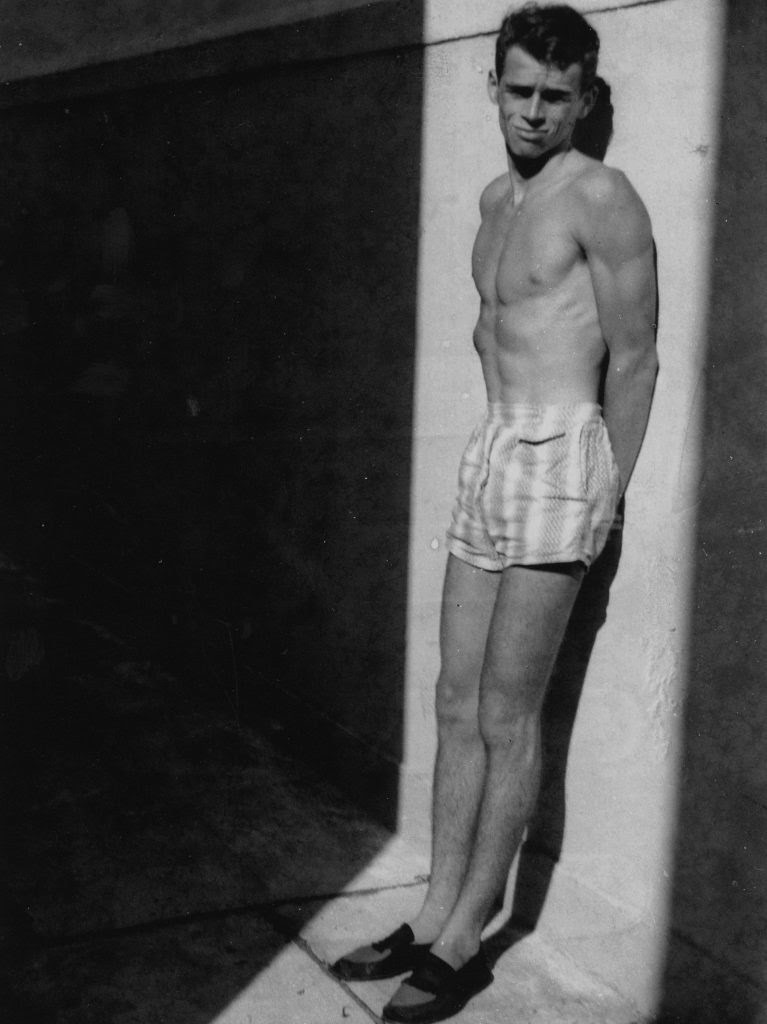 ANGÉLICA(1981)
Quem é essa mulher
Que canta sempre esse estribilho ?
Só queria embalar meu filho
Que mora na escuridão do mar
Quem é essa mulher
Que canta sempre esse lamento ?
Só queria lembrar o tormento
Que fez o meu filho suspirar
Quem é essa mulher
Que canta sempre o mesmo arranjo ?
Só queria agasalhar meu anjo
E deixar seu corpo descansar
Quem é essa mulher
Que canta como dobra um sino ?
Queria cantar por meu menino
Que ele já não pode mais cantar
Homenagem de Chico Buarque a Zuzu Angel 
a qual perdeu seu filho (Stuart Angel Jones) e sua vida, por conta da ditadura
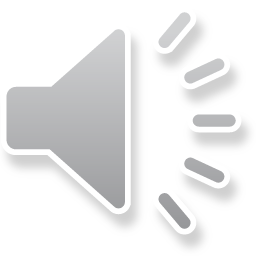 OBRIGADO
OBRIGADO
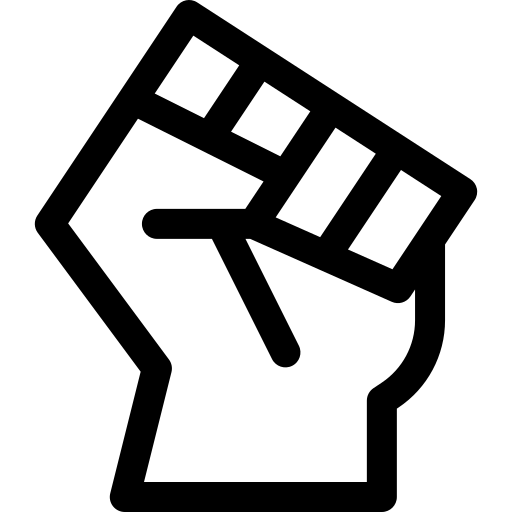